KHỞI ĐỘNG
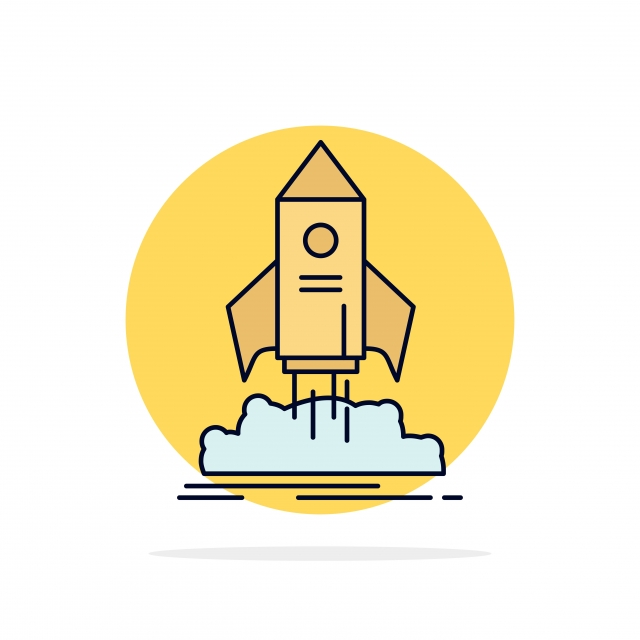 Yêu cầu: Dựa vào những kiến thức đã biết, đã học em hãy: 
+ Viết 3 điều em đã biết về châu Á vào cột K
+ Viết 3 điều em muốn biết về châu Á vào cột W
Họ và tên: 
Lớp:
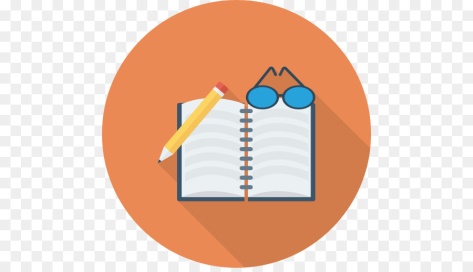 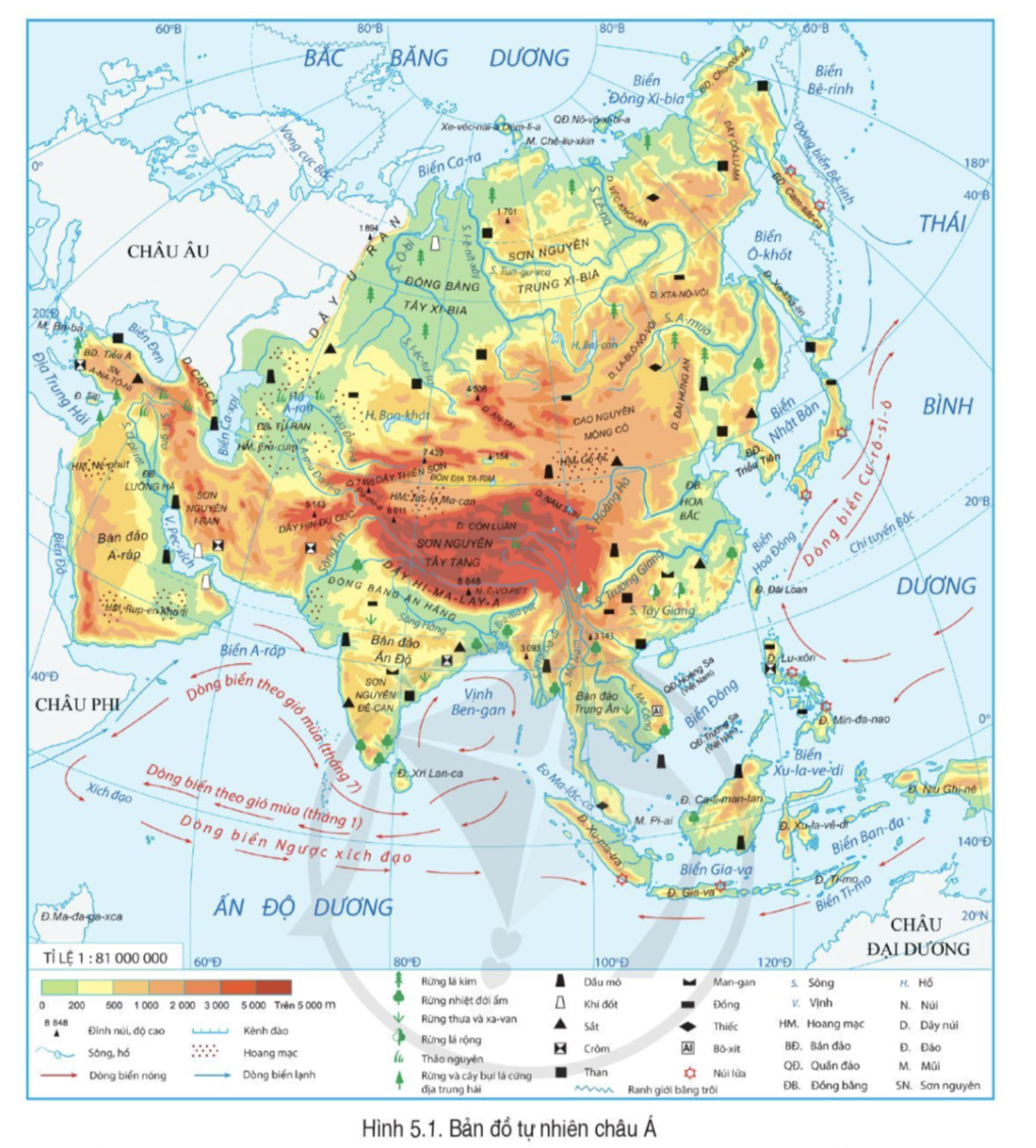 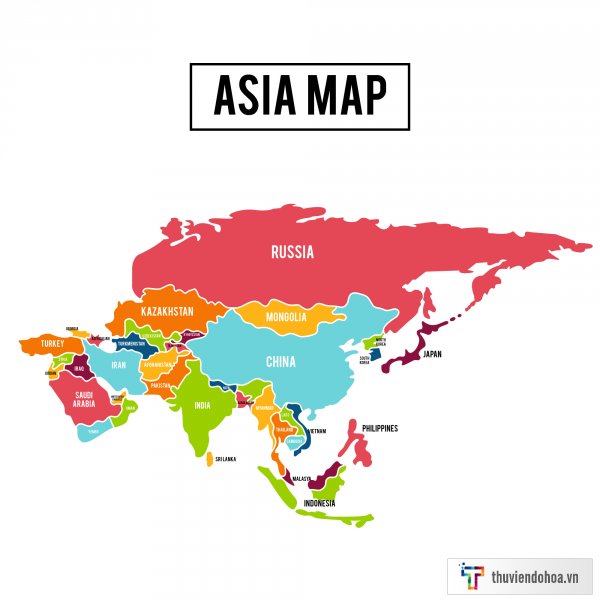 CHƯƠNG 2: CHÂU Á
BÀI 5: VỊ TRÍ ĐỊA LÍ, PHẠM VI 
VÀ ĐẶC ĐIỂM TỰ NHIÊN CHÂU Á
NỘI DUNG BÀI HỌC
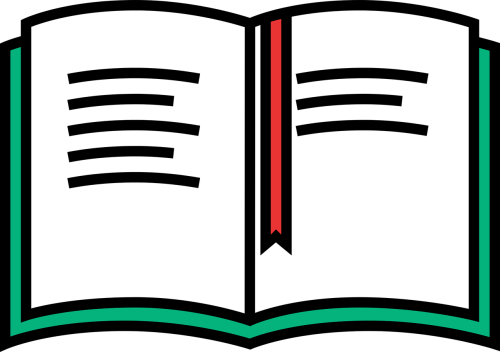 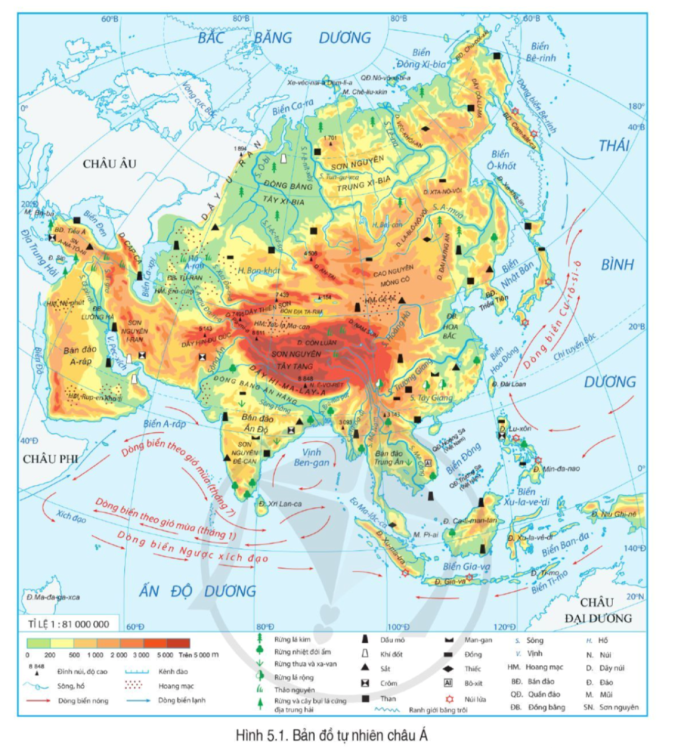 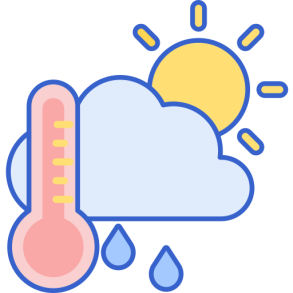 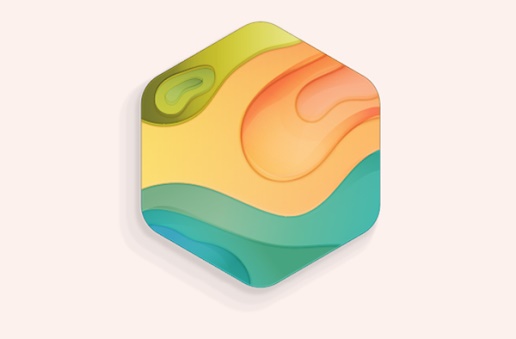 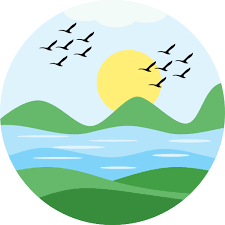 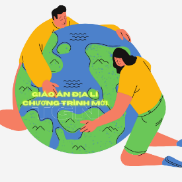 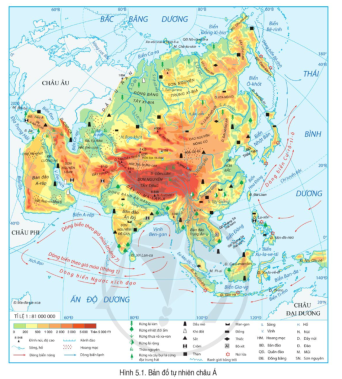 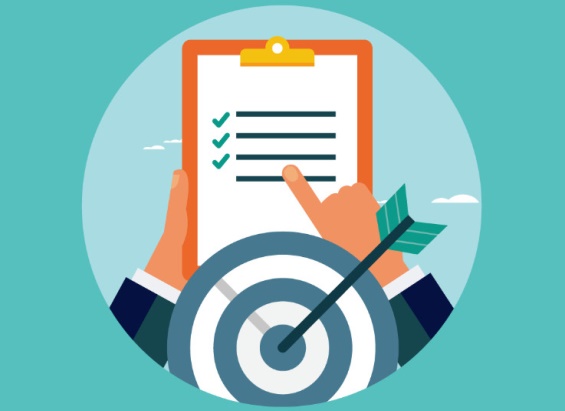 MỤC TIÊU BÀI HỌC
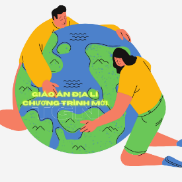 1. VỊ TRÍ ĐỊA LÍ VÀ PHẠM VI CHÂU Á
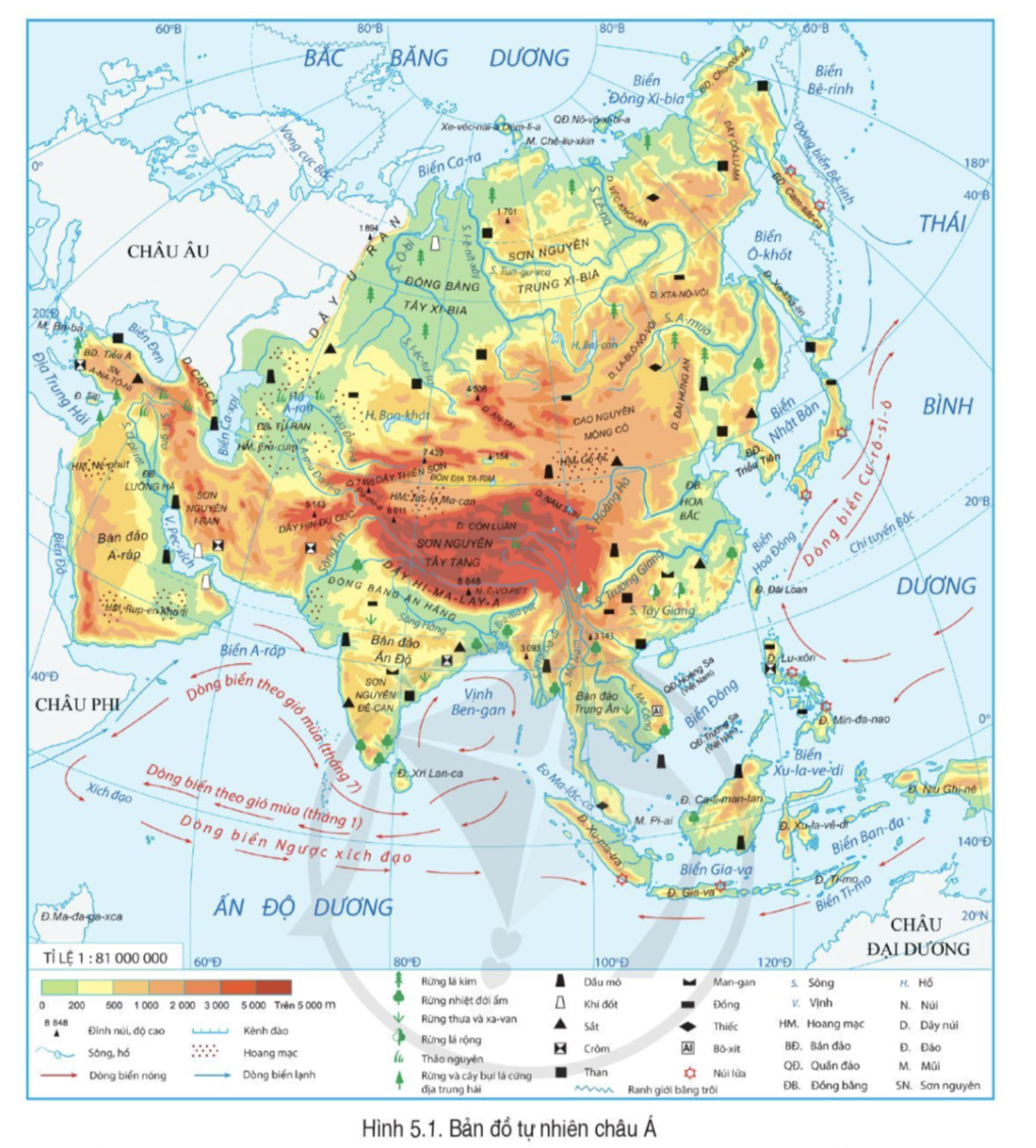 NHIỆM VỤ
Đọc nội dung SGK mục “Vị trí địa lí và phạm vi châu Á”, kết hợp quan sát hình 5.1 trong 2 phút
=> gạch chân, ghi nhớ các nội dung kiến thức về: vị trí, tiếp giáp, hình dạng và kích thước của châu Á.
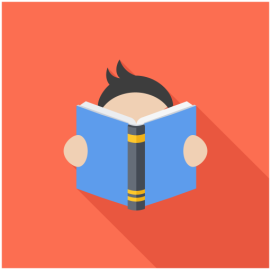 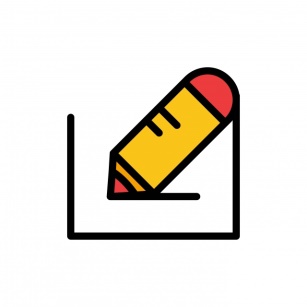 GẤP SÁCH tham gia trò chơi:
VÒNG QUAY MAY MẮN
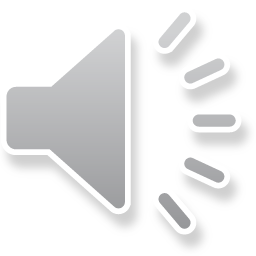 VÒNG QUAY 
MAY MẮN
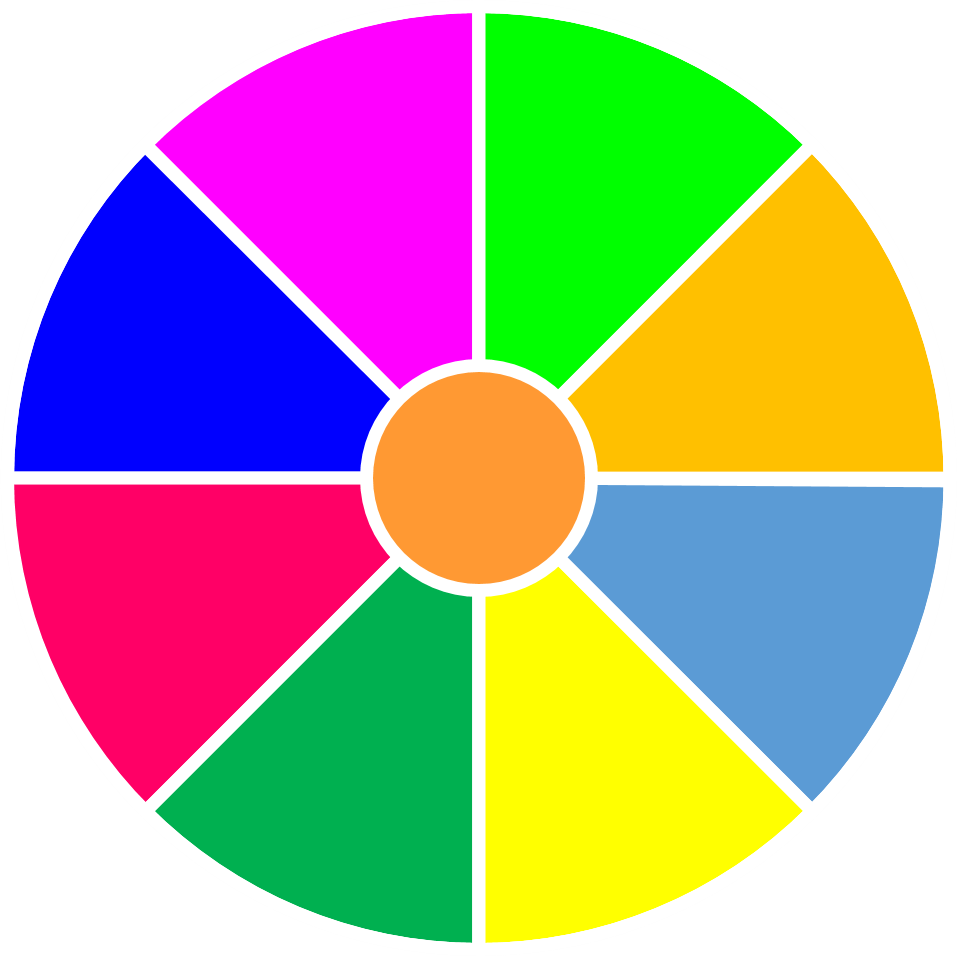 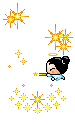 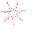 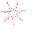 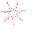 20
30
40
10
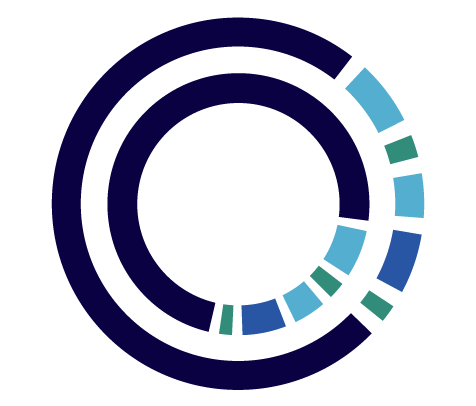 1
2
3
50
80
4
5
6
60
70
QUAY
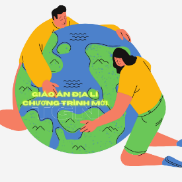 Câu 1. Diện tích của châu Á (tính cả phần đảo và quần đảo) là
A. 44.4 triệu km2.
B. 51.4 triệu km2.
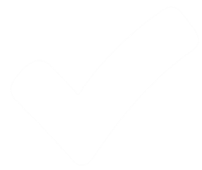 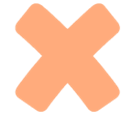 C. 41.5 triệu km2.
D. 45.1 triệu km2.
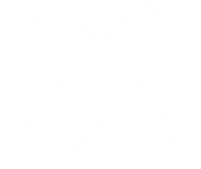 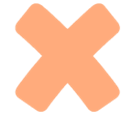 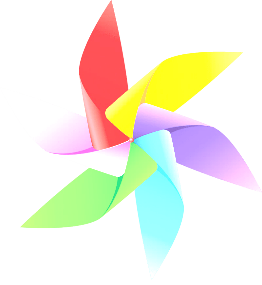 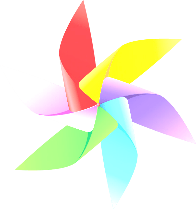 BACK
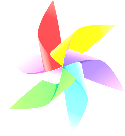 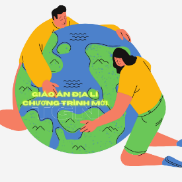 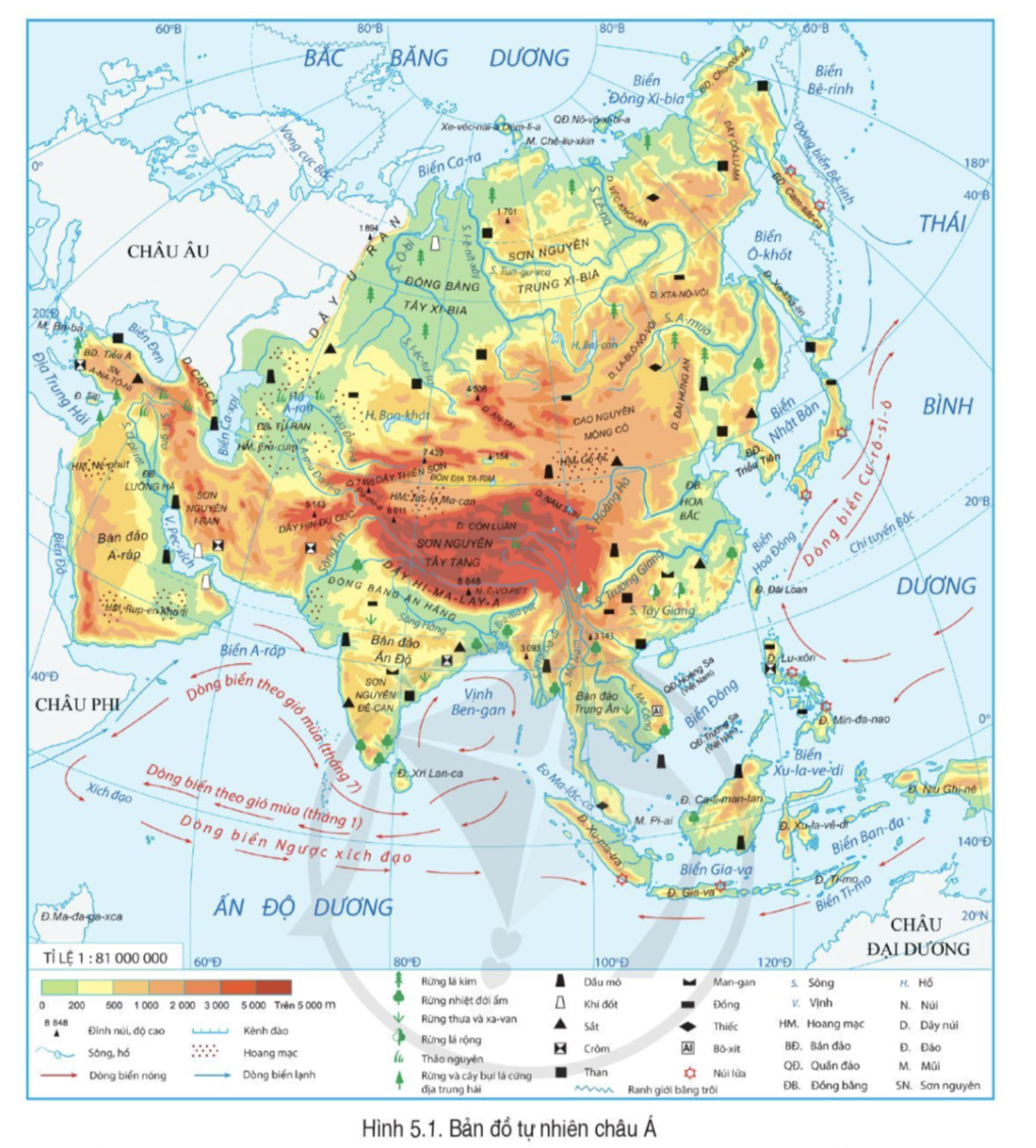 Câu 2. Phần đất liền của châu Á tiếp giáp với 2 châu lục nào sau đây?
B. Châu Phi, châu Âu.
A. Châu Phi, châu Nam Cực.
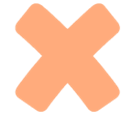 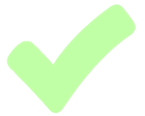 D. Châu Phi, châu Mĩ.
C. Châu Phi, châu Đại Dương.
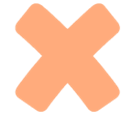 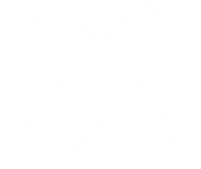 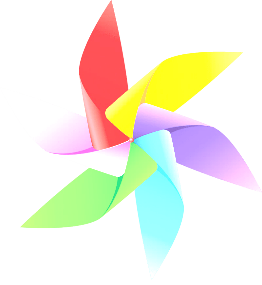 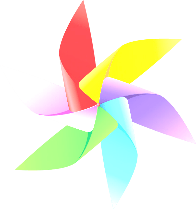 BACK
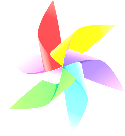 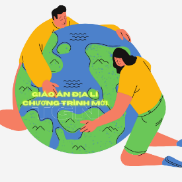 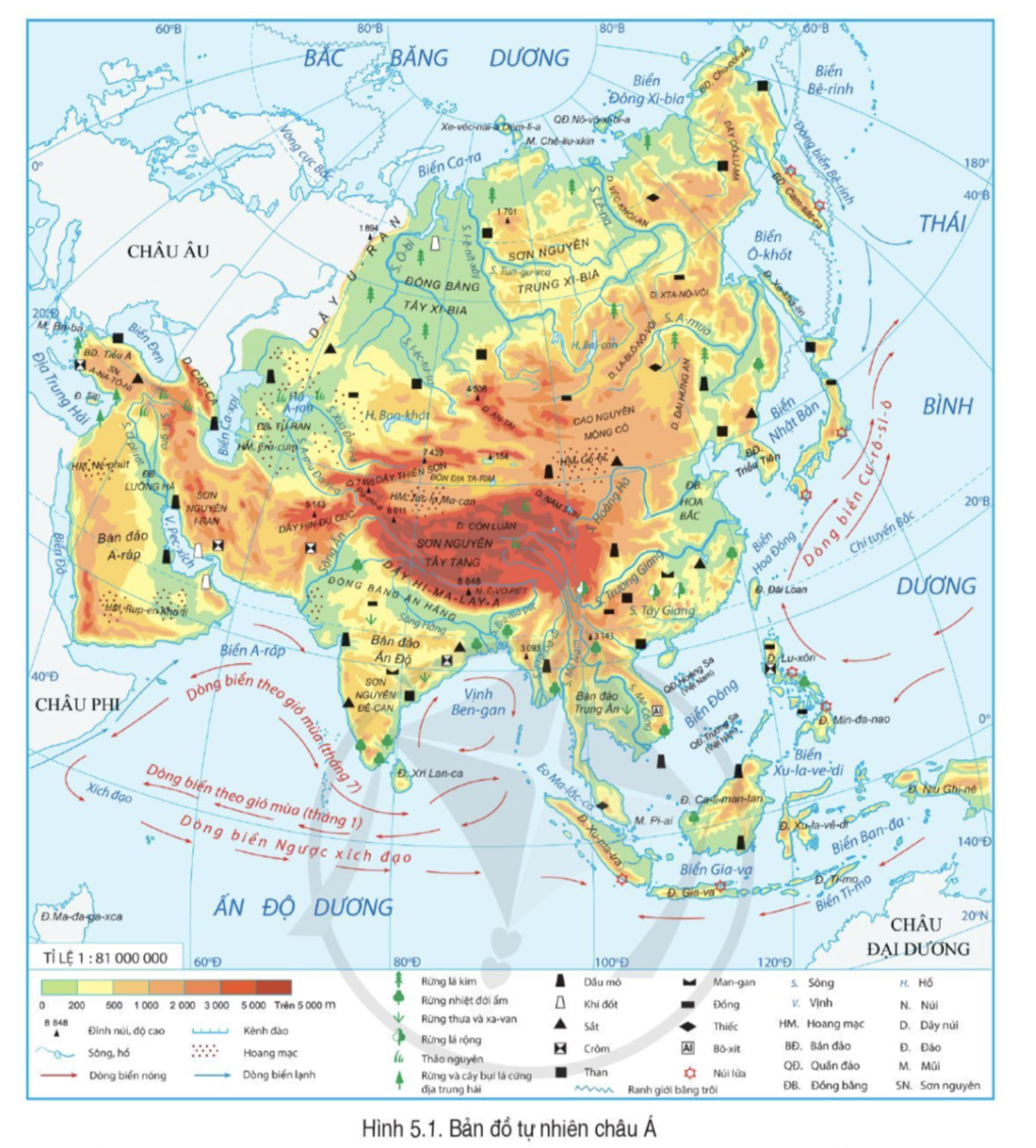 Câu 3. Phía đông của châu Á tiếp giáp với
A. Thái Bình Dương.
B. Bắc Băng Dương
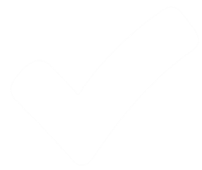 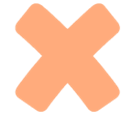 C. Ấn Độ Dương.
D. Đại Tây Dương.
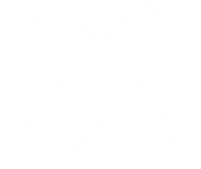 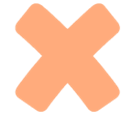 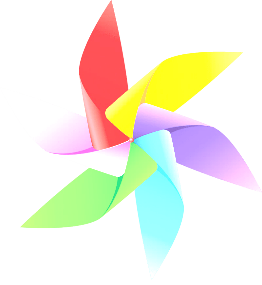 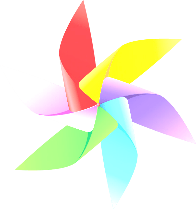 BACK
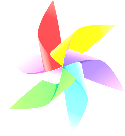 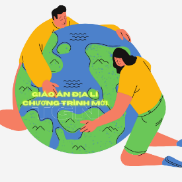 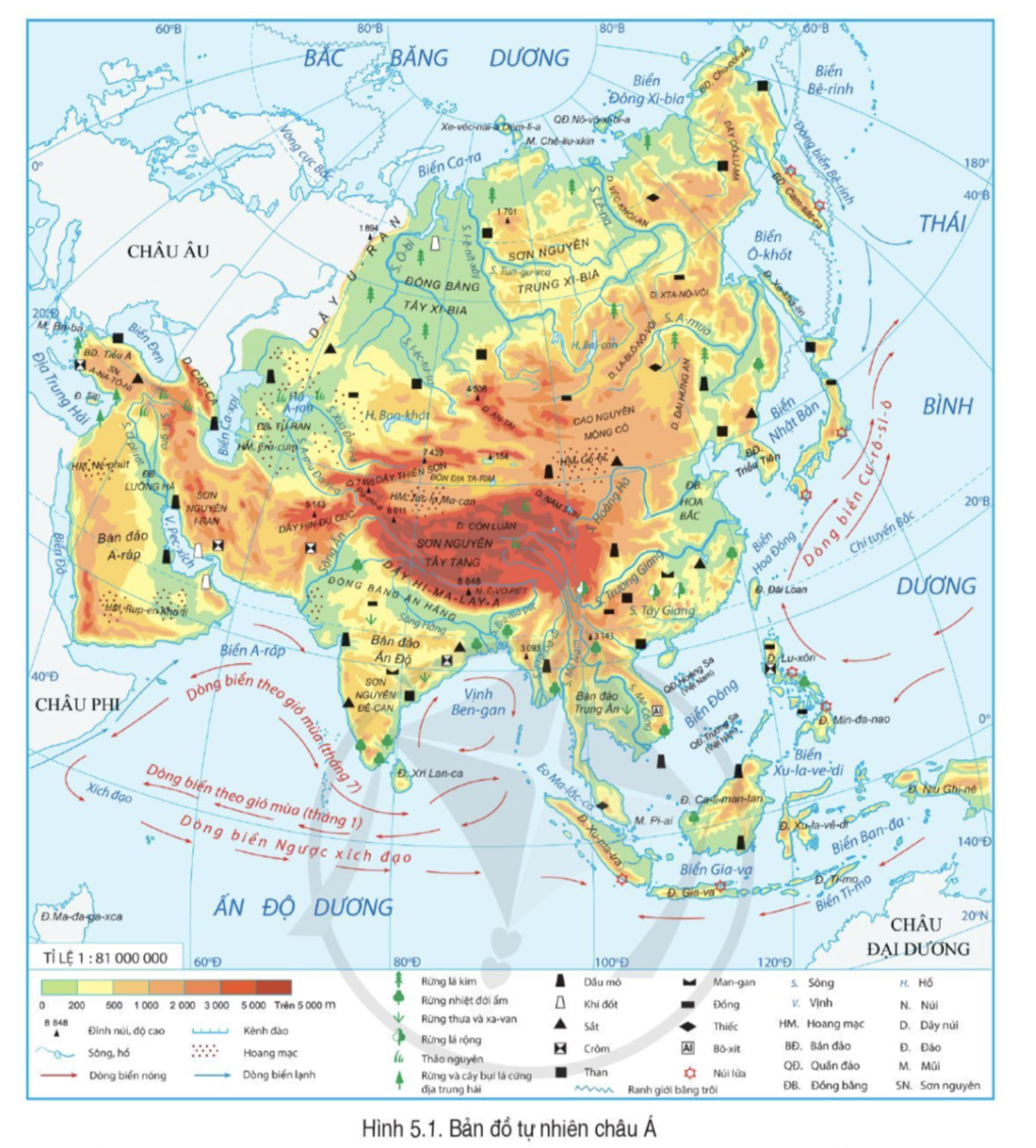 Câu 4. Hình dạng đường bờ biển của châu Á có đặc điểm nào sau đây?
A. Bị chia cắt ít.
B. Ngắn, bị chia cắt ít.
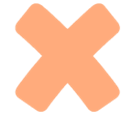 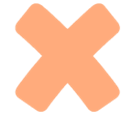 C. Bị chia cắt mạnh.
D. Ngắn, bị chia cắt mạnh.
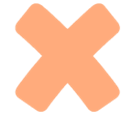 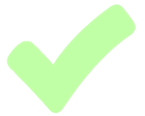 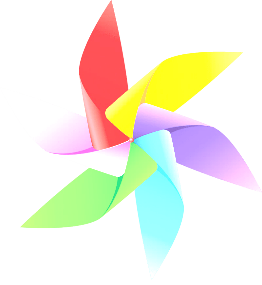 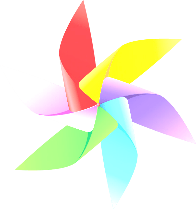 BACK
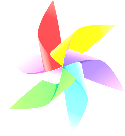 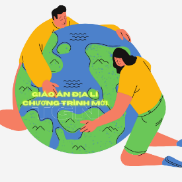 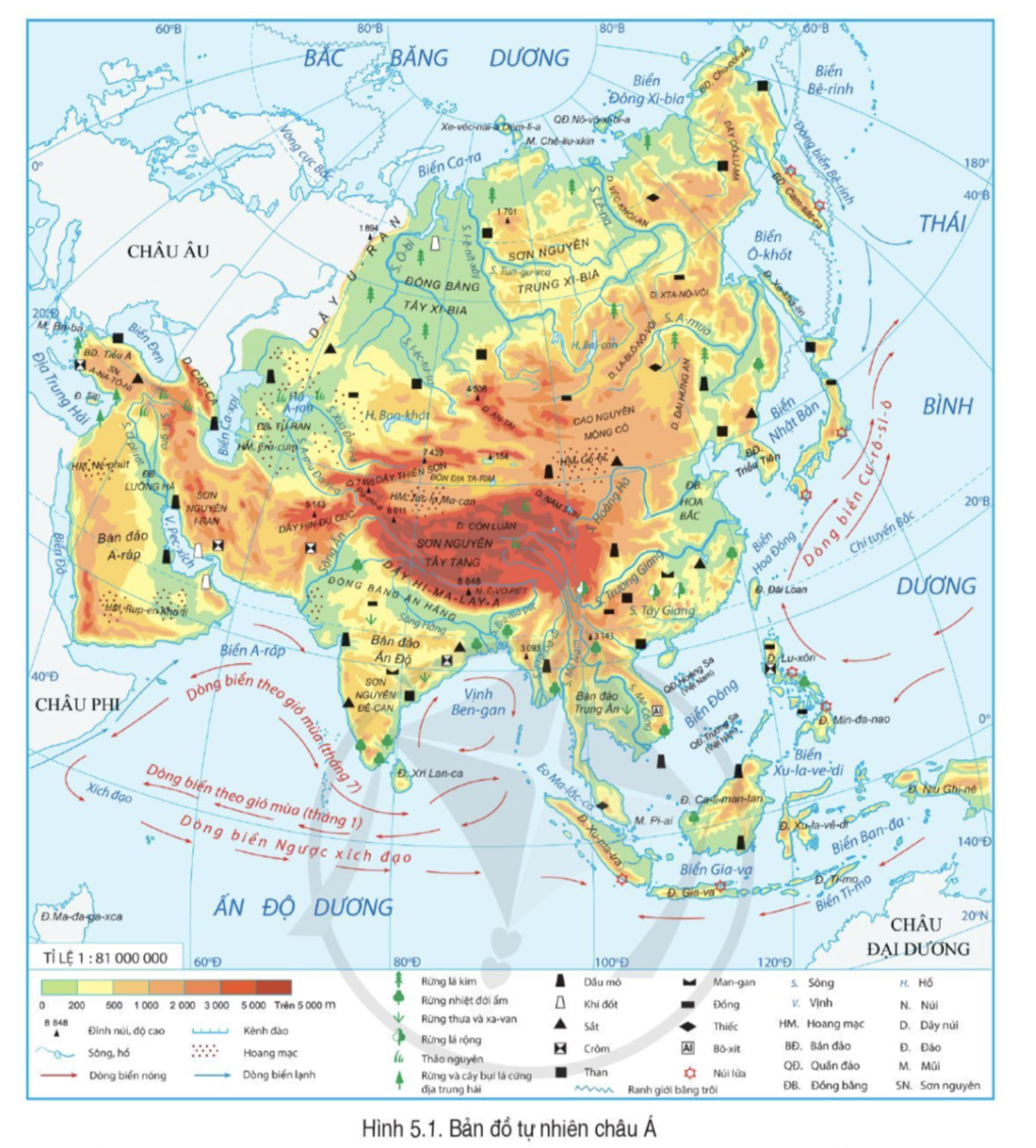 Câu 5. Châu Á nằm trong khoảng từ
8500km
A. Vòng cực Bắc đến 10oB.
B. Vòng cực Bắc đến 10oN.
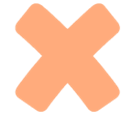 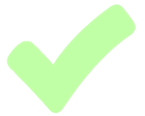 C. Vòng cực Nam đến 10oB.
D. Vòng cực Nam đến 10oN.
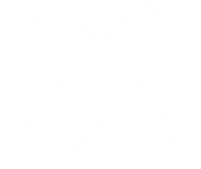 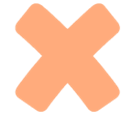 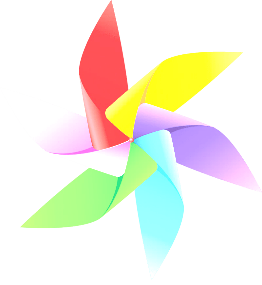 BACK
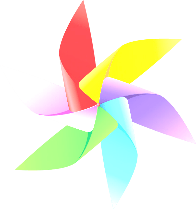 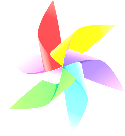 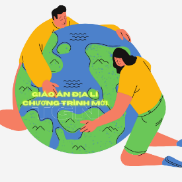 Câu 6. Châu Á có diện tích
B. đứng thứ 3 thế giới.
A. nhỏ nhất thế giới.
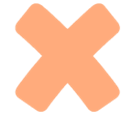 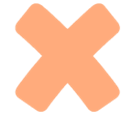 D. lớn nhất thế giới.
C. đứng thứ 2 thế giới.
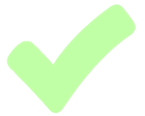 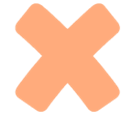 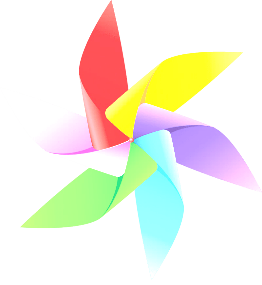 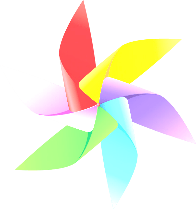 BACK
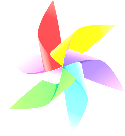 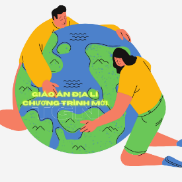 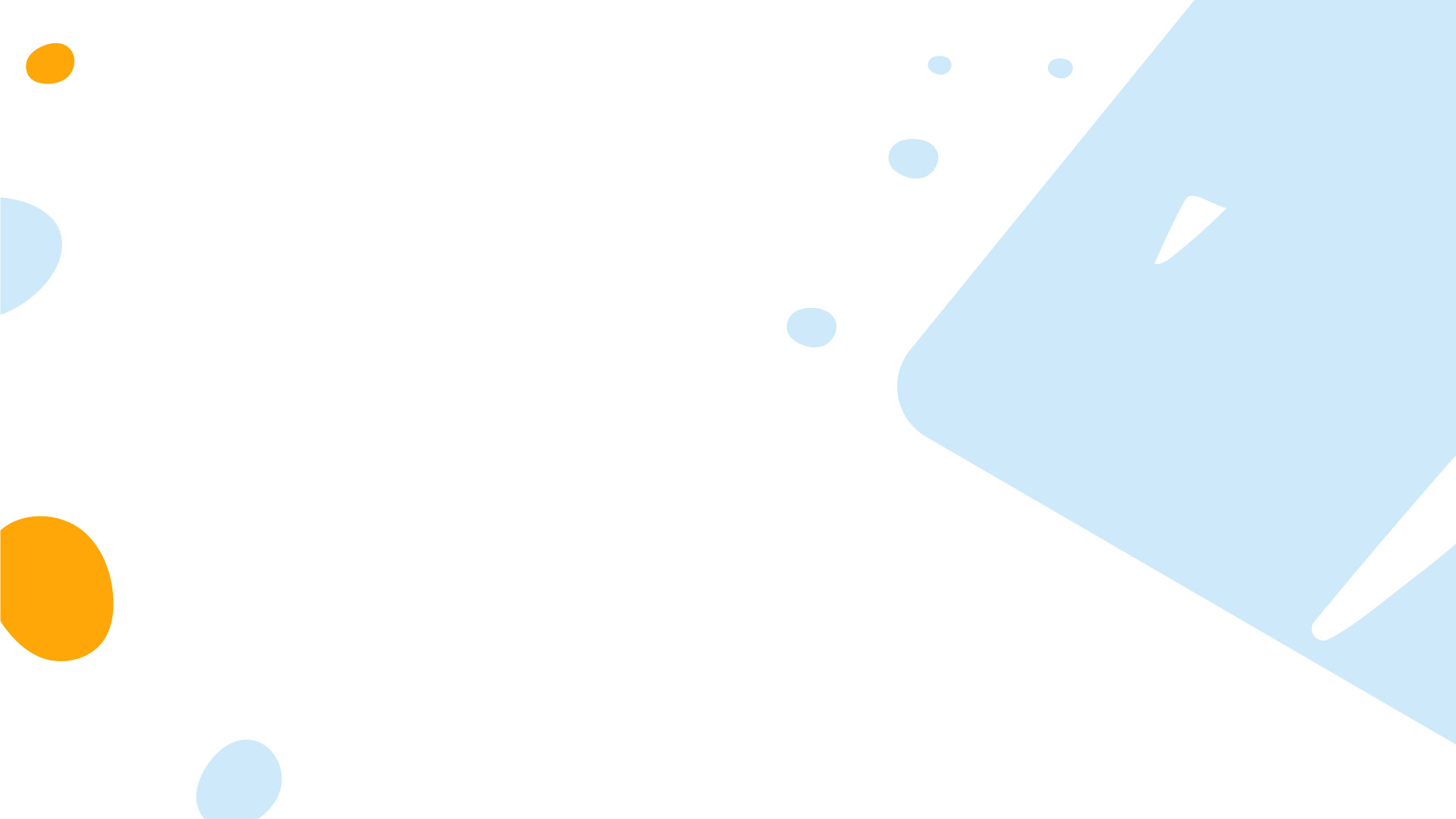 CÁC CHÂU LỤC TRÊN THẾ GIỚI
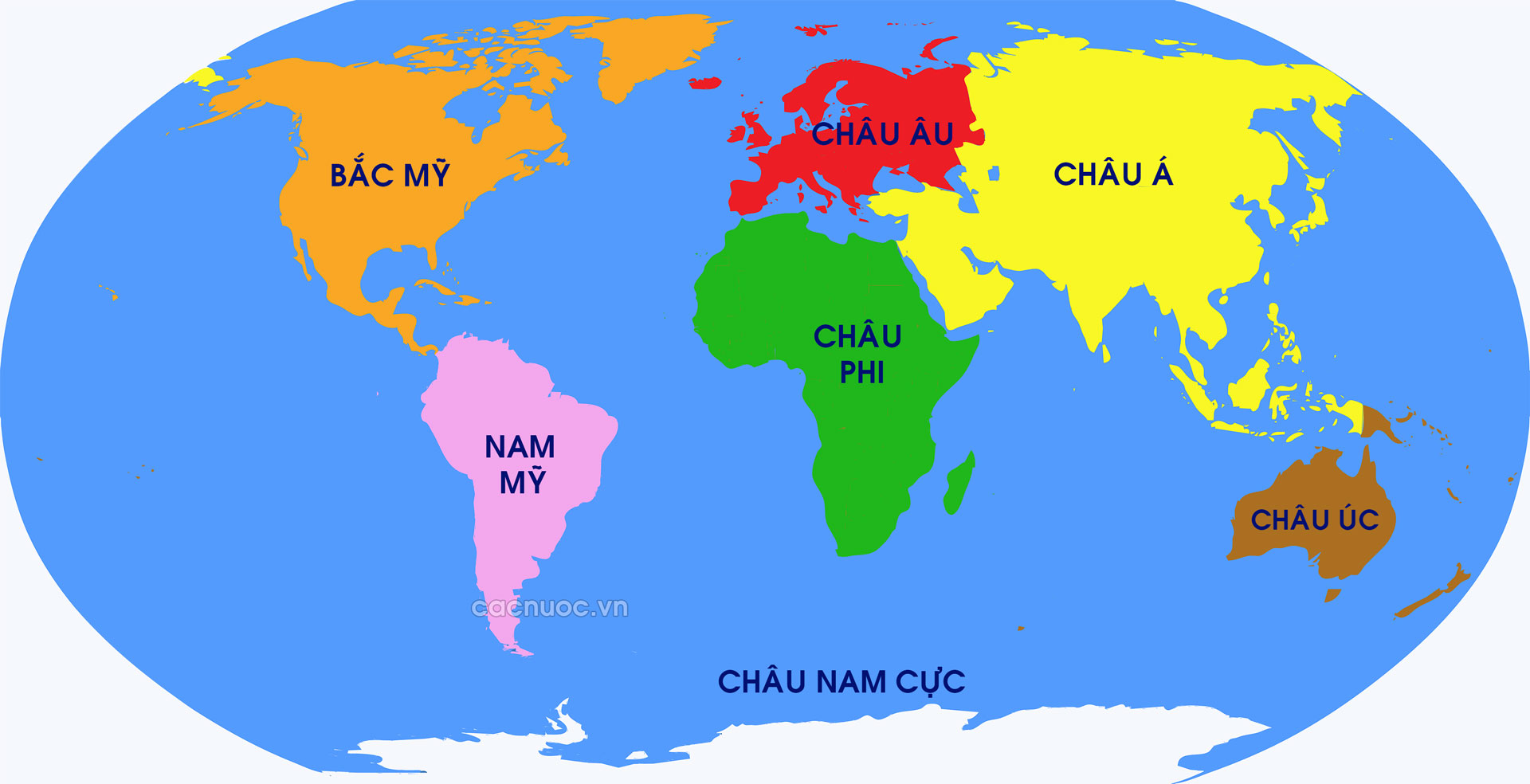 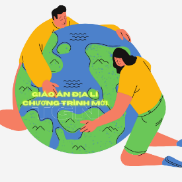 1. VỊ TRÍ ĐỊA LÍ VÀ PHẠM VI CHÂU Á
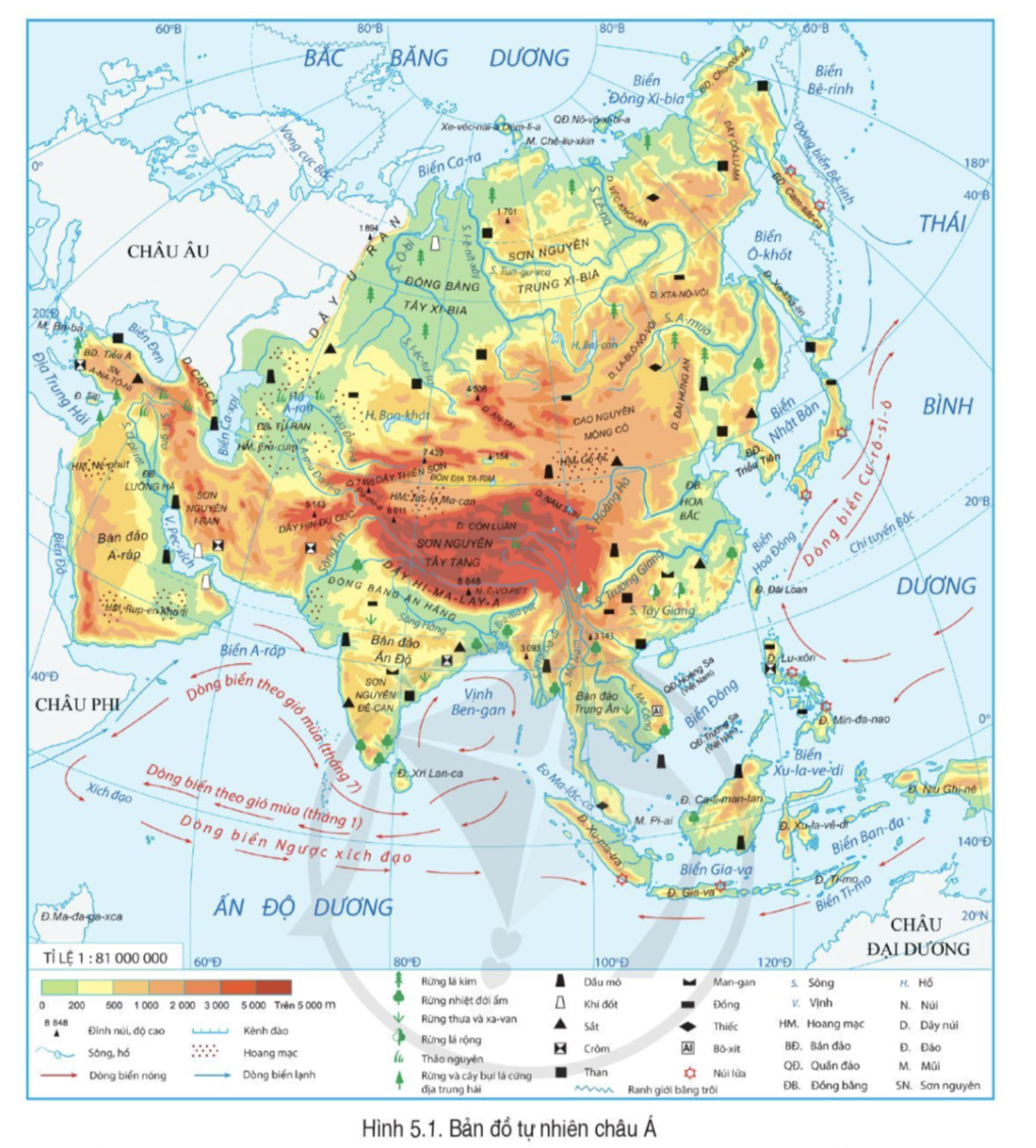 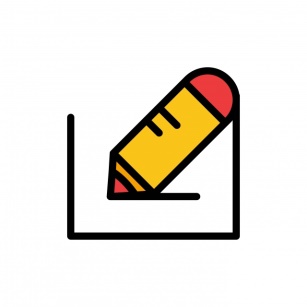 - Diện tích: 44.4 triệu km2 – rộng nhất thế giới.
- Nằm trong khoảng từ vùng cực Bắc đến khoảng 10oN
- Tiếp giáp: 2 châu lục ( châu Phi, châu Âu), 3 đại dương lớn (Thái Bình Dương, Ấn Độ Dương, Bắc Băng Dương)
- Hình dạng: dạng hình khối, bờ biển bị chia cắt mạnh.
1. VỊ TRÍ ĐỊA LÍ VÀ PHẠM VI CHÂU Á
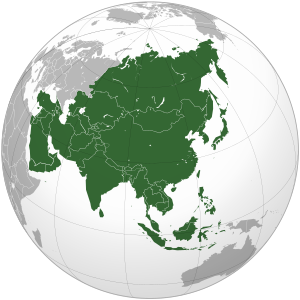 Bắc Băng Dương
Theo em, vị trí địa lí và phạm vi lãnh thổ của châu Á mang lại những ý nghĩa gì về mặt tự nhiên và kinh tế?”
Châu Âu
Châu Á
Thái Bình Dương
Châu Phi
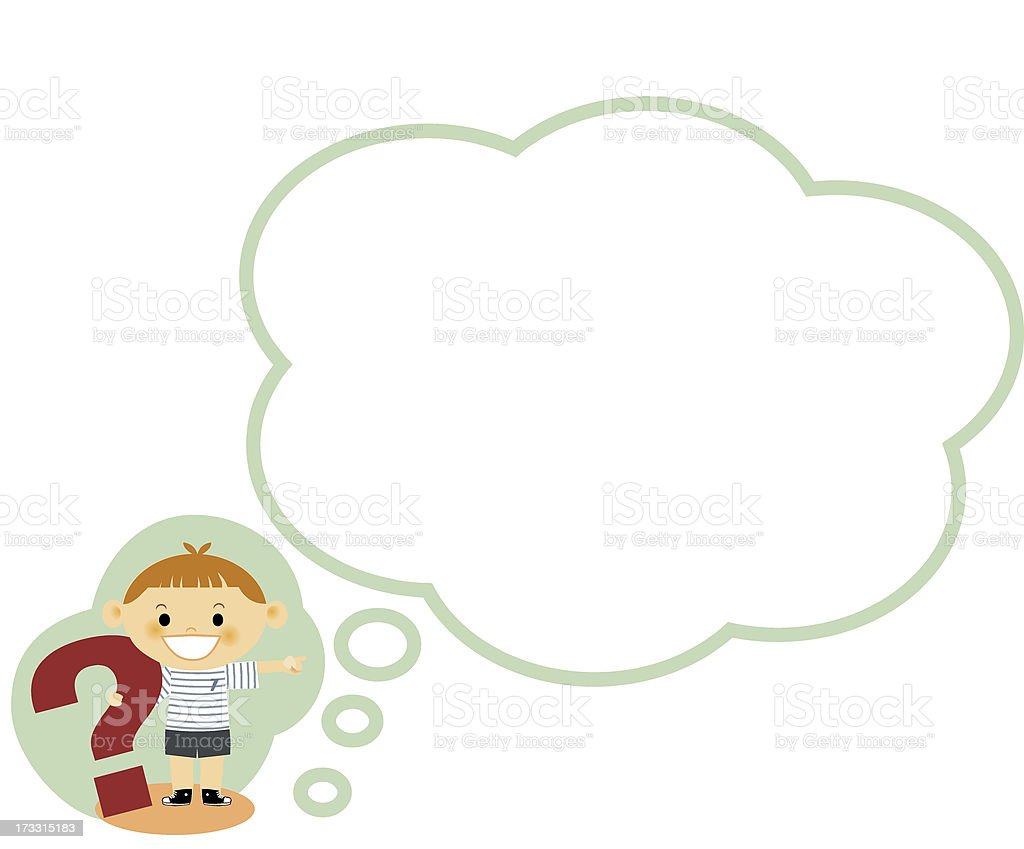 Ấn Độ Dương
Châu 
Đại Dương
TƯ DUY THÔNG THÁI
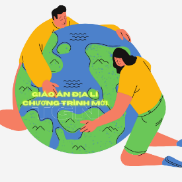 2. ĐẶC ĐIỂM THIÊN NHIÊN
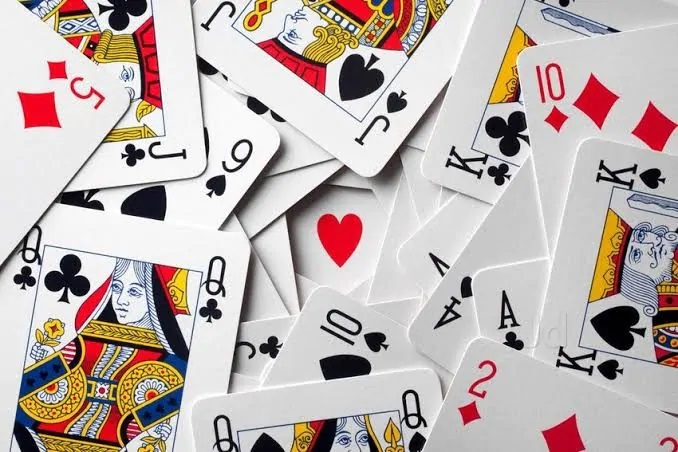 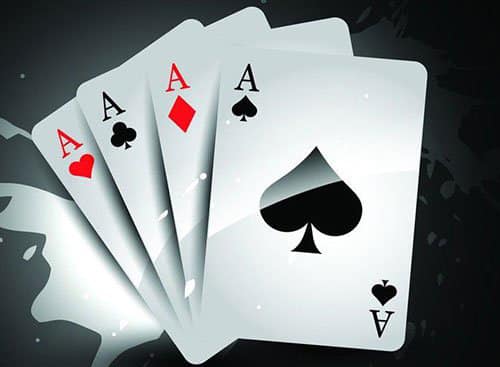 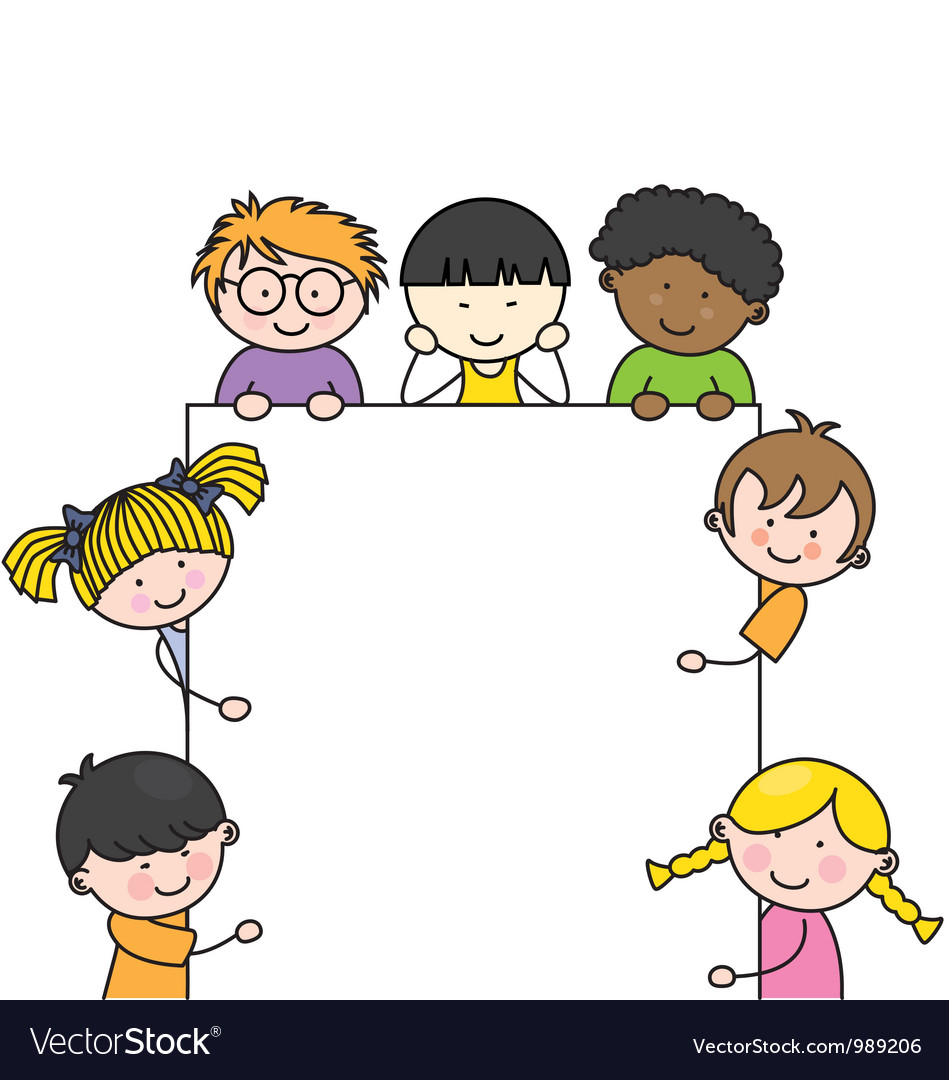 Nhóm 4 HS – quân bài cùng số
THẢO LUẬN 
NHÓM
SƠ ĐỒ VỊ TRÍ 
CÁC NHÓM
2. ĐẶC ĐIỂM THIÊN NHIÊN
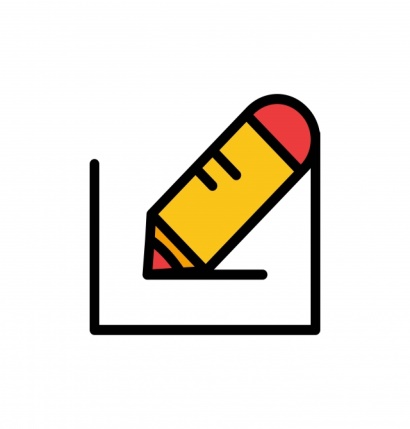 Dựa vào nội dung mục: “Đặc điểm thiên nhiên”,  
          bản đồ hình 5.1, thảo luận hoàn thành PHT sau:
+ Nhóm 1, 4, 7, 10: Khám phá về địa hình, khoáng sản châu Á – PHT số 1
+ Nhóm 2, 5, 8, 11: Tìm hiểu về khí hậu châu Á – PHT số 2
+ Nhóm 3, 6, 9, 12: Khám phá hệ thống sông, hồ của châu Á – PHT số 3
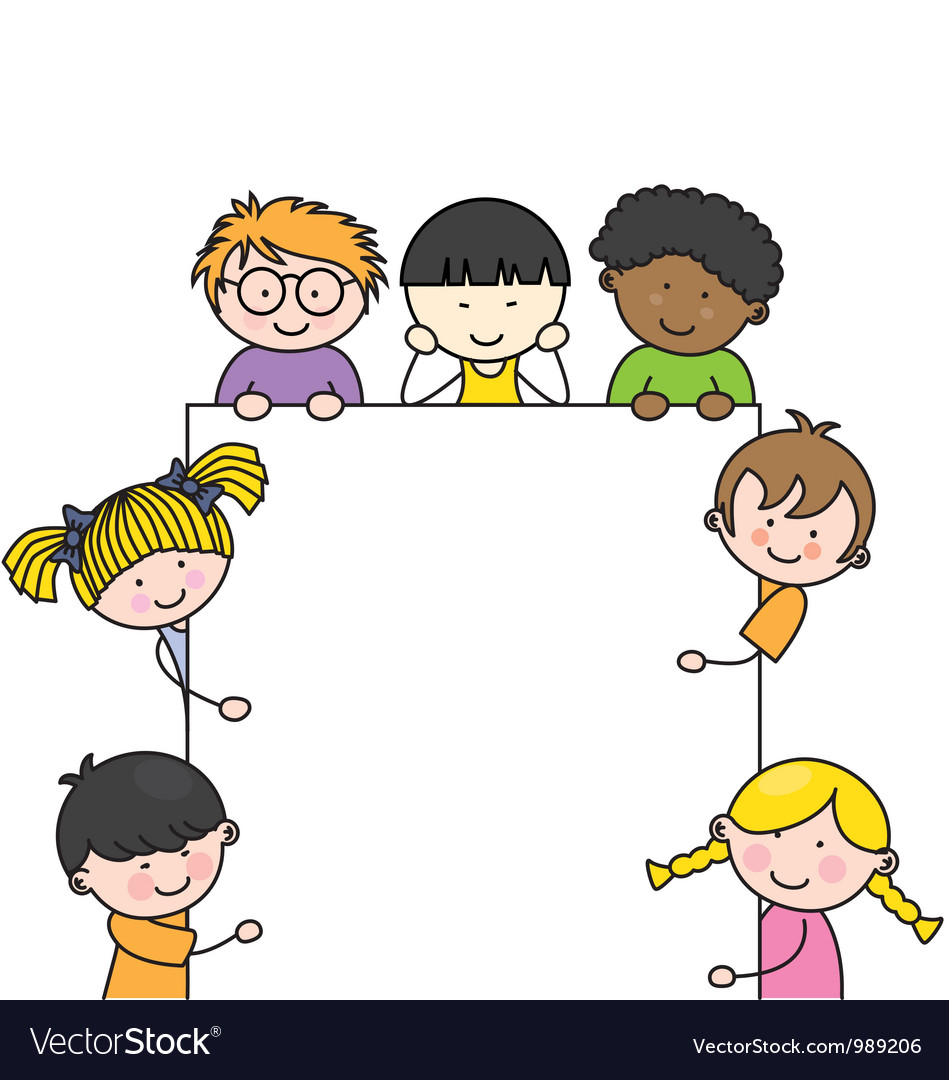 NHIỆM VỤ NHÓM
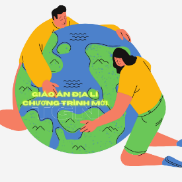 Đọc nội dung phần “Địa hình và khoáng sản” và quan sát bản đồ hình 5.1 để hoàn thành nội dung bảng sau:
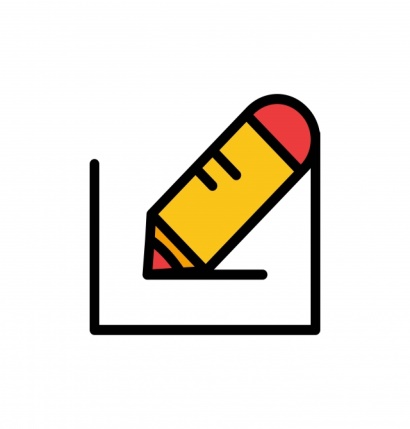 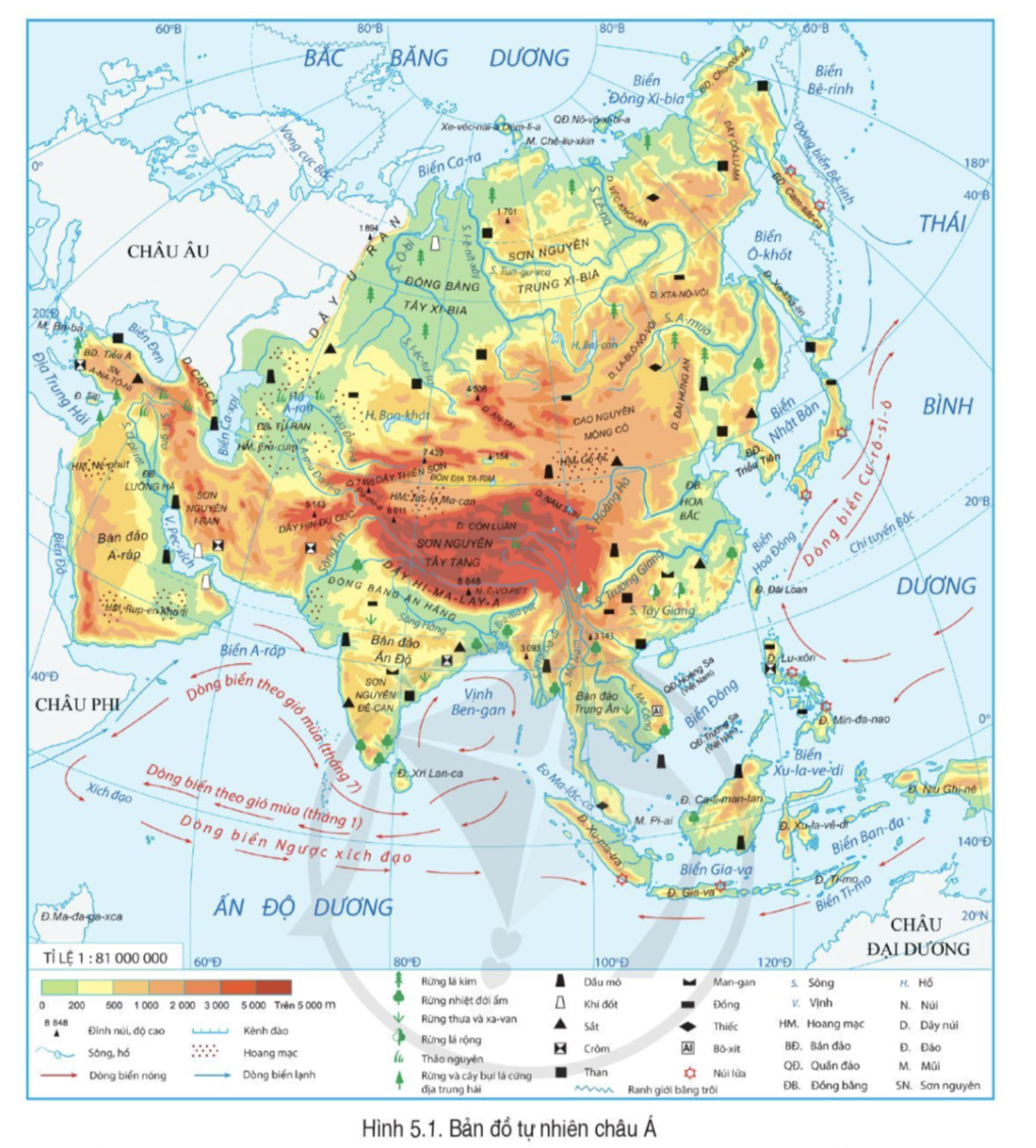 PHIẾU HỌC TẬP 
SỐ 1
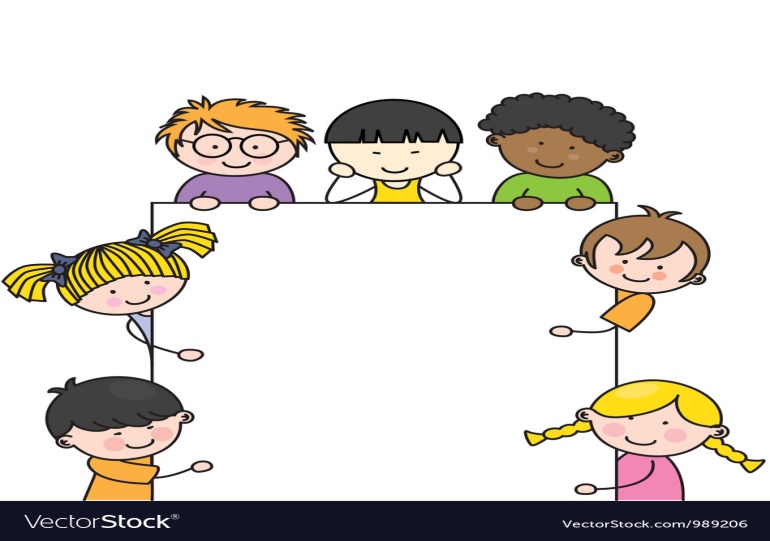 NHÓM
1, 4, 7, 10
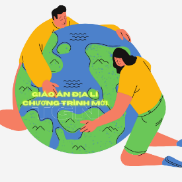 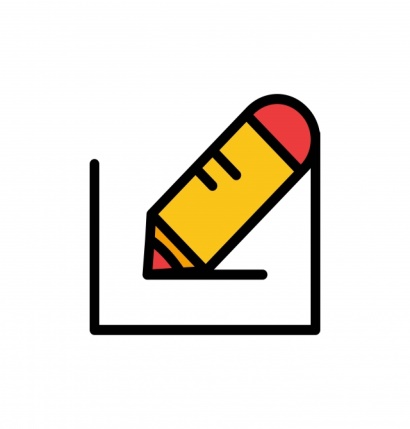 Đọc nội dung phần “Khí hậu” và quan sát bản đồ hình 5.2 trang 102, 103 để hoàn thành các nhiệm vụ sau:
2. Xác định ranh giới và đánh số vào bản đồ:
- Số 1: các kiểu khí hậu lục địa của châu Á
- Số 2:  các kiểu khí hậu gió mùa của châu Á
3. Nhận xét sự phân hoá khí hậu của châu Á và nêu ý nghĩa, hướng khai thác bền vững yếu tố khí hậu.
…………………………………………………………………………………………….
…………………………………………………………………………………………….
…………………………………………………………………………………………….
1. Vẽ ranh giới, tô màu và chú thích cho các đới khí hậu của châu Á vào bản đồ dưới đây:
PHIẾU HỌC TẬP 
SỐ 2
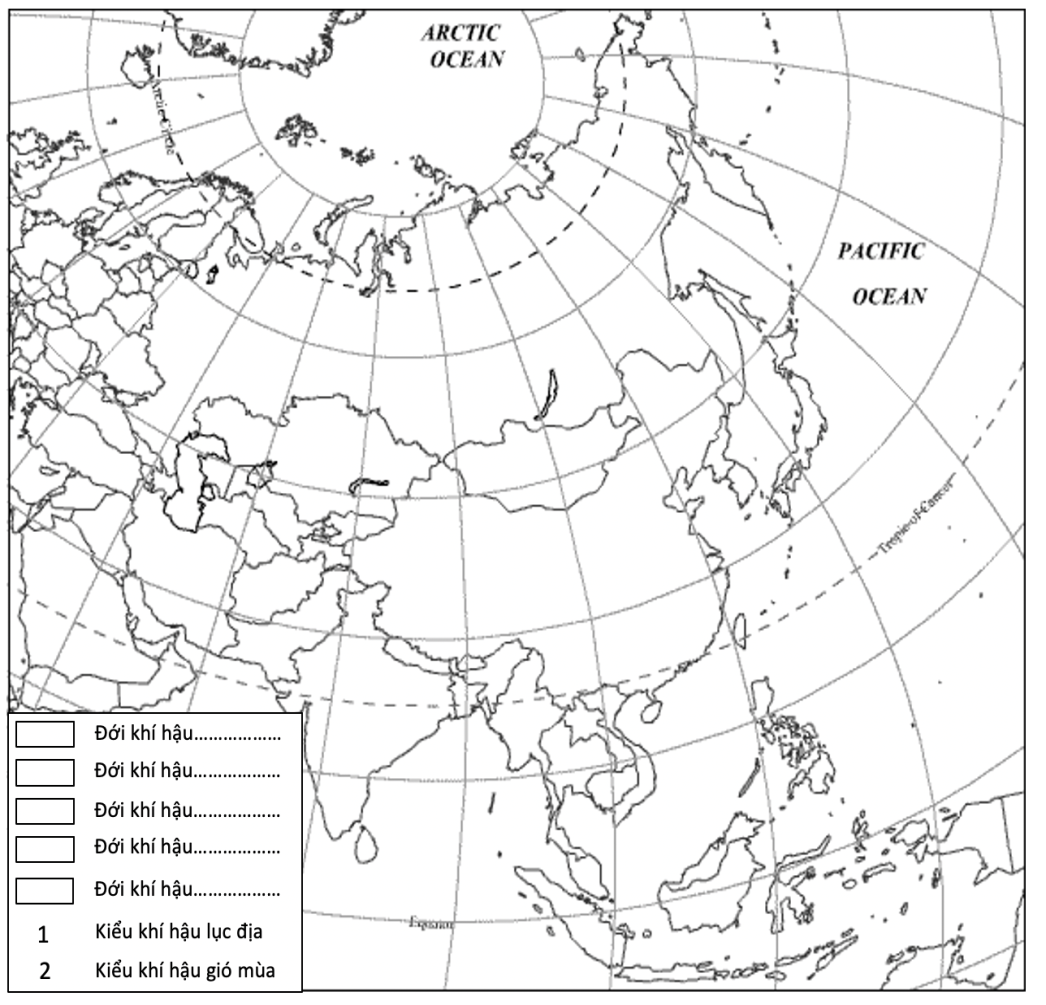 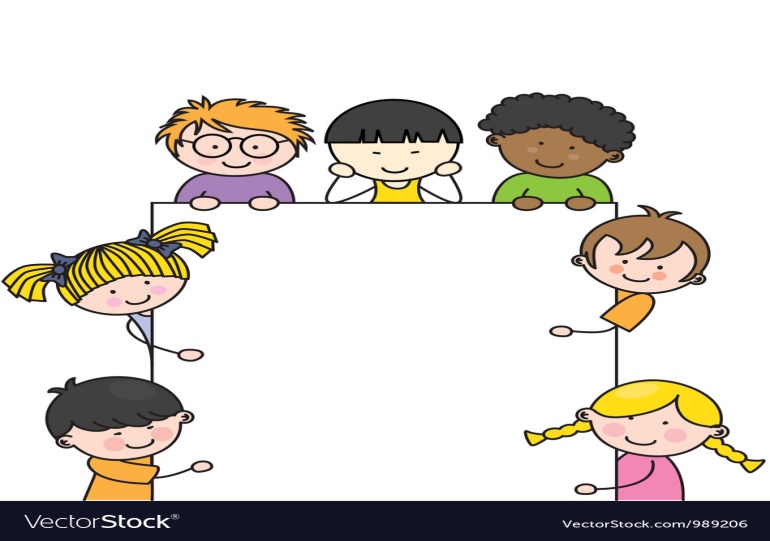 NHÓM
2, 5, 8, 11
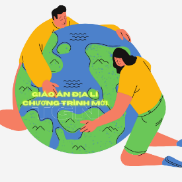 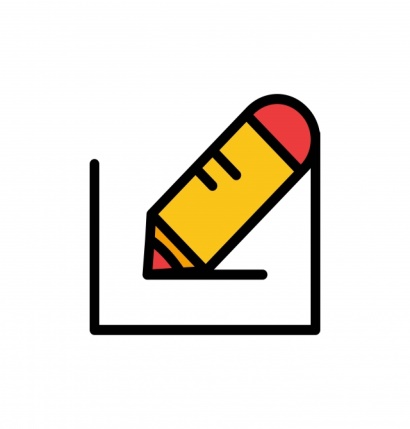 Đọc nội dung phần “Sông và hồ” trang 103 SGK và quan sát bản đồ hình 5.1 để hoàn thành các nhiệm vụ sau:
1. Điền vào bản đồ dưới đây:
- Sông: Hoàng Hà, Trường Giang, Mê Công, Ô bi, Lê na, I ê nit xây.
- Hồ: Bai can, Ban khat, Aran, biển Caxpi, biển Đen.
2. Lấy 3 ví dụ về ý nghĩa của sông, hồ đối với con người và tự nhiên châu Á.
…………………………………………………………………………………………………………………………………………………………….
……………………………………………………………………………..3. Nêu ít nhất một biện pháp nhằm khai thác bền vững nguồn nước sông, hồ.
……………………………………………………………………………………………………………………………………………………………..
PHIẾU HỌC TẬP 
SỐ 3
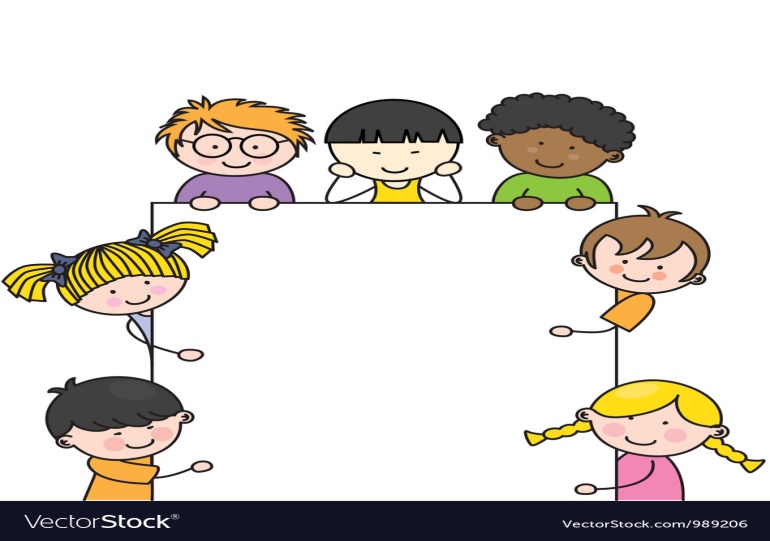 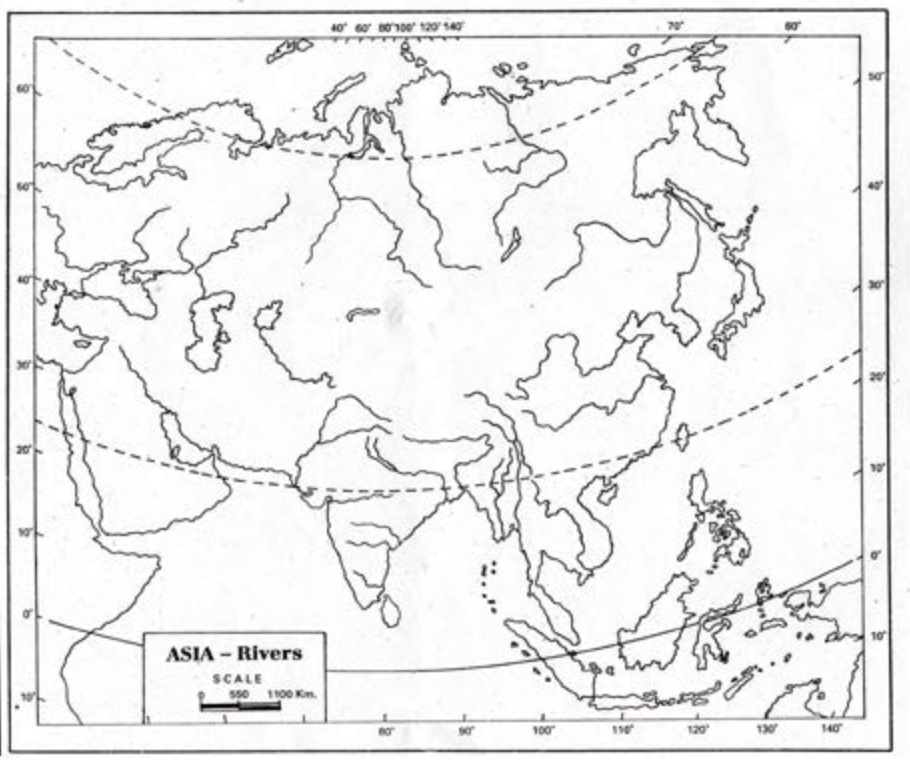 NHÓM
3, 6, 9, 12
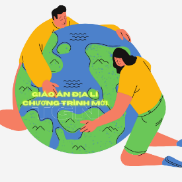 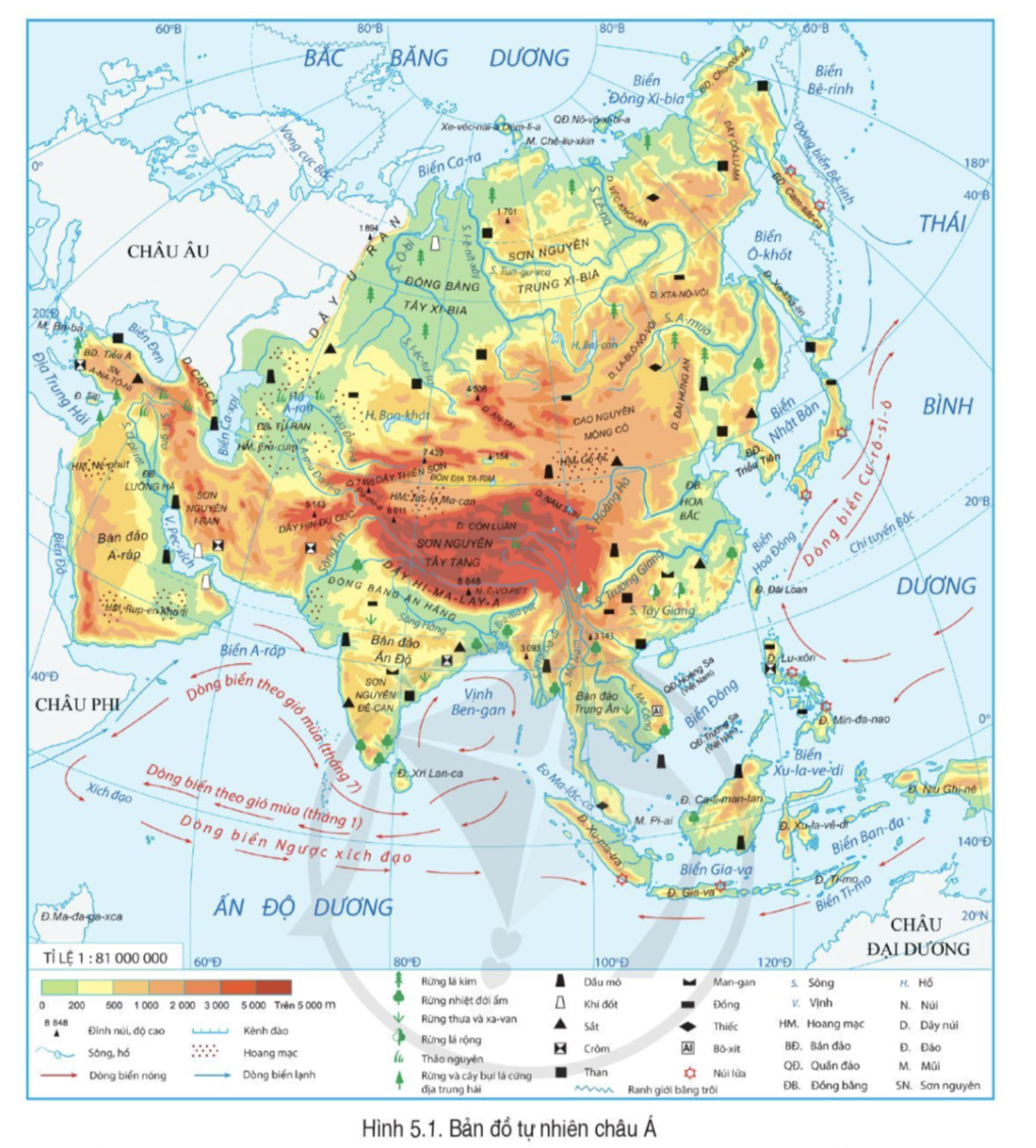 2. ĐẶC ĐIỂM THIÊN NHIÊN
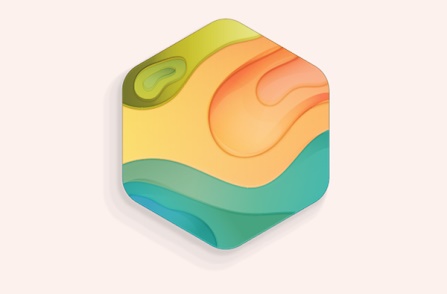 2.1. Địa hình và khoáng sản
- Địa hình phân hoá đa dạng:
bị chia cắt mạnh tạo thành các vũng, vịnh
phân bố ở phía đông và phía nam
+ Núi, cao nguyên và sơn nguyên: chiếm ¾ diện tích châu lục, phân bố ở trung tâm
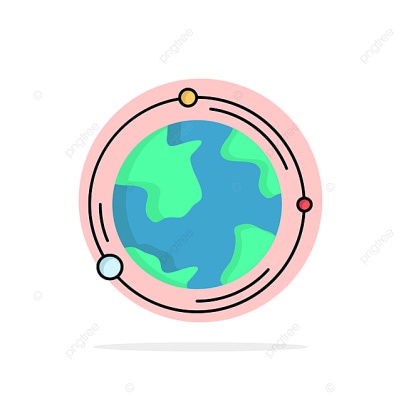 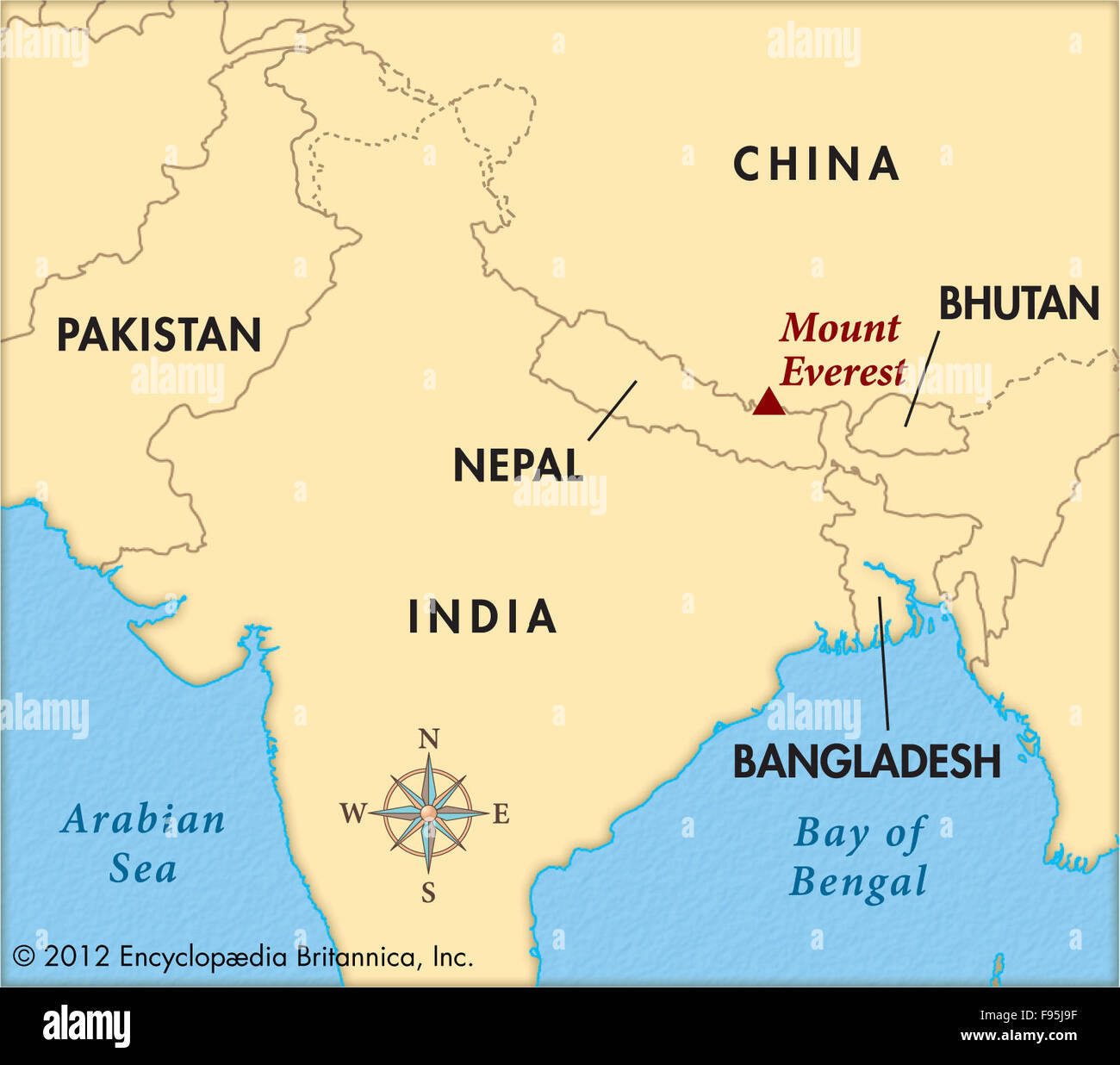 - 190C – nhiệt độ cao nhất trên đỉnh núi (tháng 7)
-360C – nhiệt độ tháng 1
GÓC ĐỊA LÍ VUI
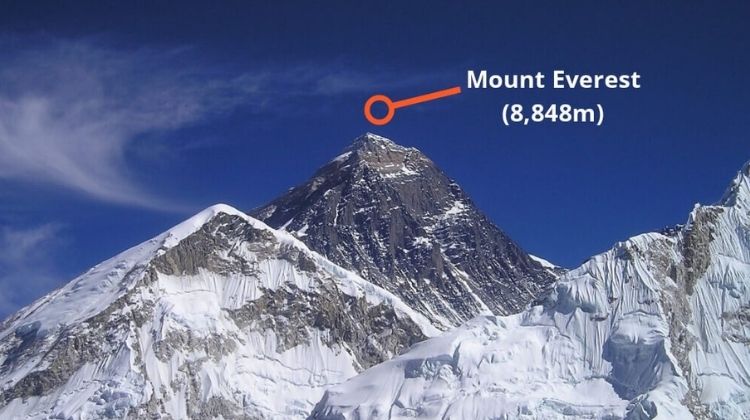 Nóc nhà của thế giới
22/05/2008 – Bùi Văn Ngợi
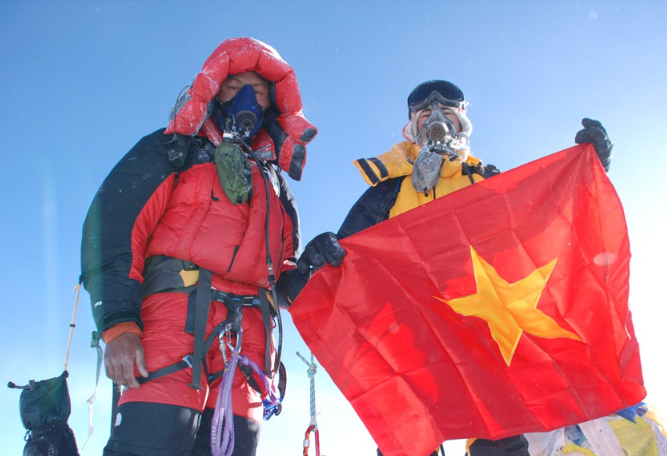 (Chomolungma)
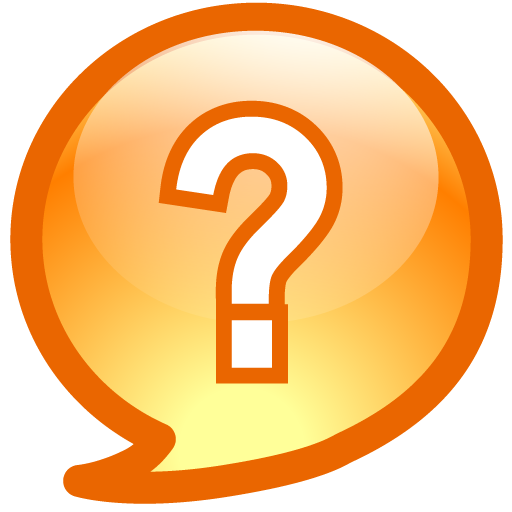 Đỉnh núi nào 
cao nhất thế giới???
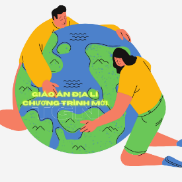 [Speaker Notes: Tên gọi khác: người Tây Tạng gọi nó là Chomolungma, có nghĩa là “mẹ của trái đất”, người Nepal gọi là Sagarmatha có nghĩa là “Thần của bầu trời”.
Bùi Văn Ngợi là người Việt Nam đầu tiên cùng với 2 người bạn chinh phục đỉnh Everest năm 2008]
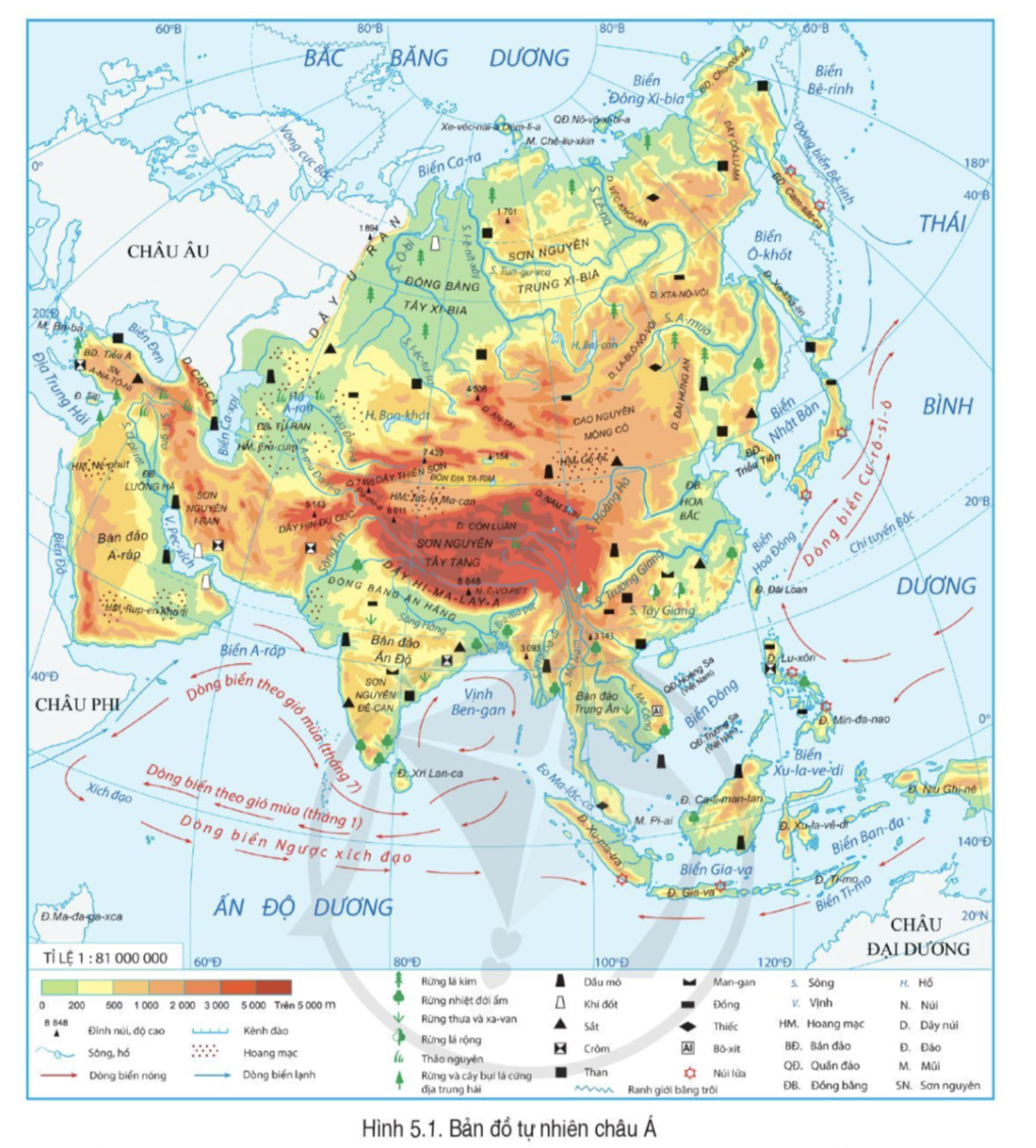 2. ĐẶC ĐIỂM THIÊN NHIÊN
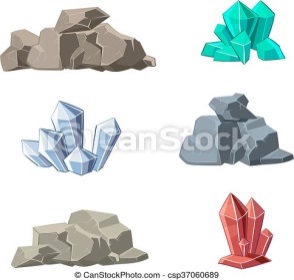 2.1. Địa hình và khoáng sản
- Địa hình phân hóa đa dạng
- Khoáng sản phong phú, đa dạng
Phát triển đa dạng các ngành kinh tế
Ý nghĩa
+ Sử dụng đi đôi với bảo vệ tài nguyên khoáng sản
+ Hạn chế tác động tiêu cực làm biến đổi địa hình, ô nhiễm môi trường.
Hướng khai thác bền vững
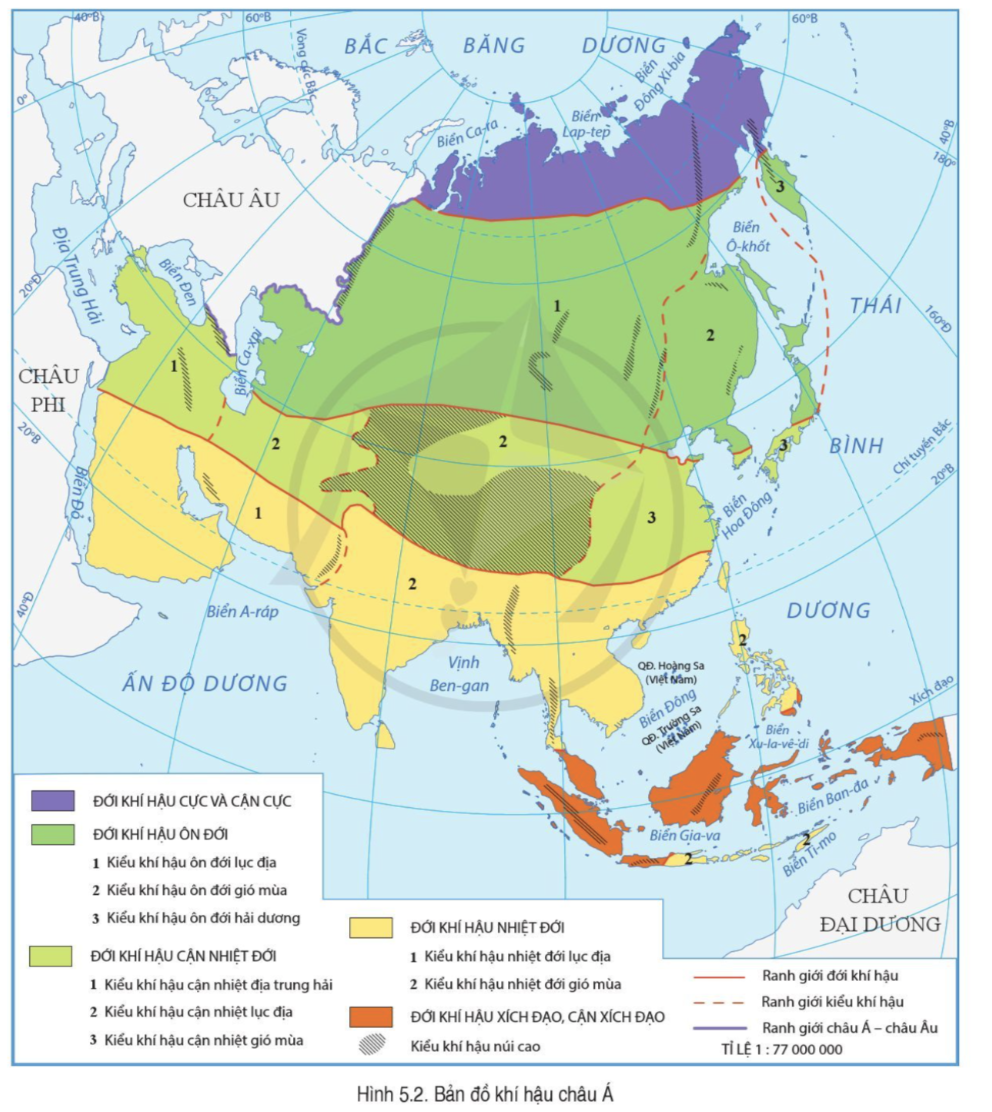 2. ĐẶC ĐIỂM THIÊN NHIÊN
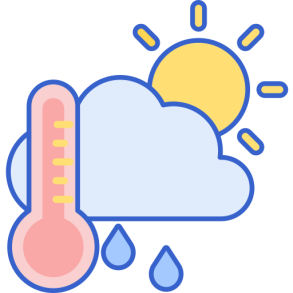 2.2. Khí hậu
- Có đầy đủ các đới khí hậu (5 đới), mỗi đới chia thành nhiều kiểu khí hậu (11 kiểu khí hậu).
- Có 2 nhóm kiểu khí hậu chính: Khí hậu lục địa và khí hậu gió mùa
=> Ý nghĩa: đa dạng cơ cấu cây trồng, vật nuôi
=> Hướng khai thác bền vững: chú trọng đến tính mùa vụ, ảnh hưởng của biến đổi khí hậu và thiên tai.
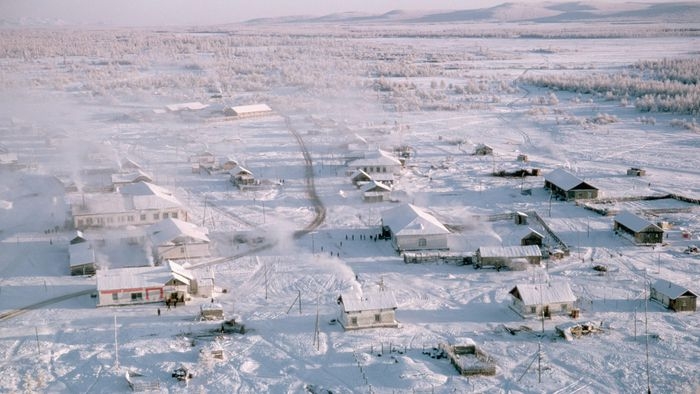 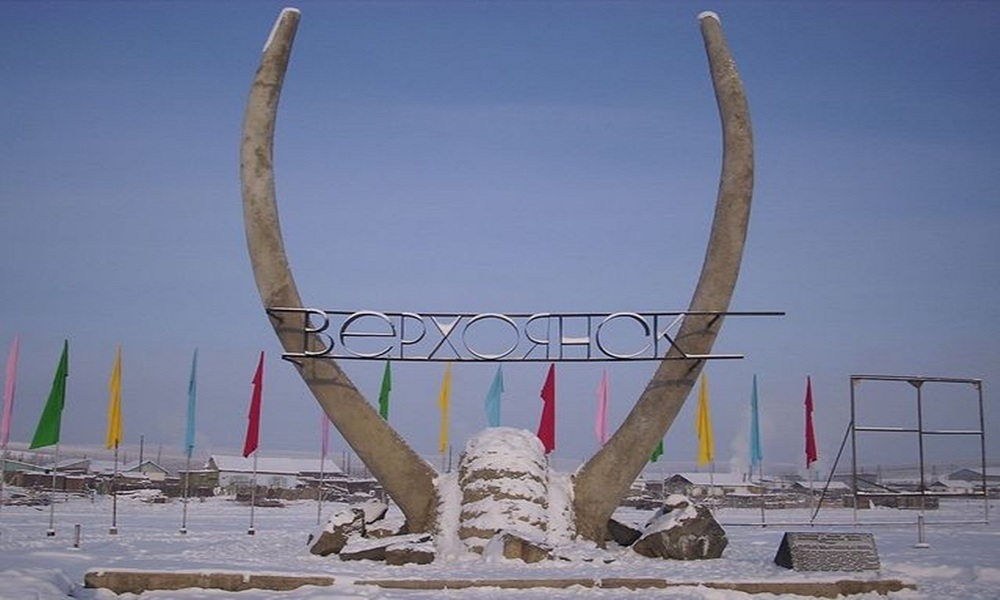 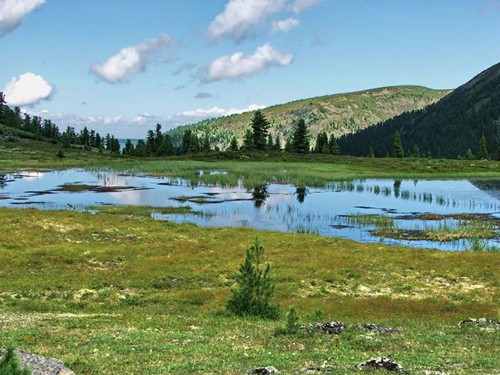 Verkhoyansk, Nga
Nơi có khí hậu cực và cận cực
Nhiệt độ trung bình của Verkhoyansk trong tháng 1 là -45,8 độ C. Nhiệt độ trung bình từ tháng 10 đến tháng 4 luôn ở dưới mức đóng băng. Cư dân sống trong vùng luôn phải mặc những chiếc áo khoác lớn và đội mũ lông thú.
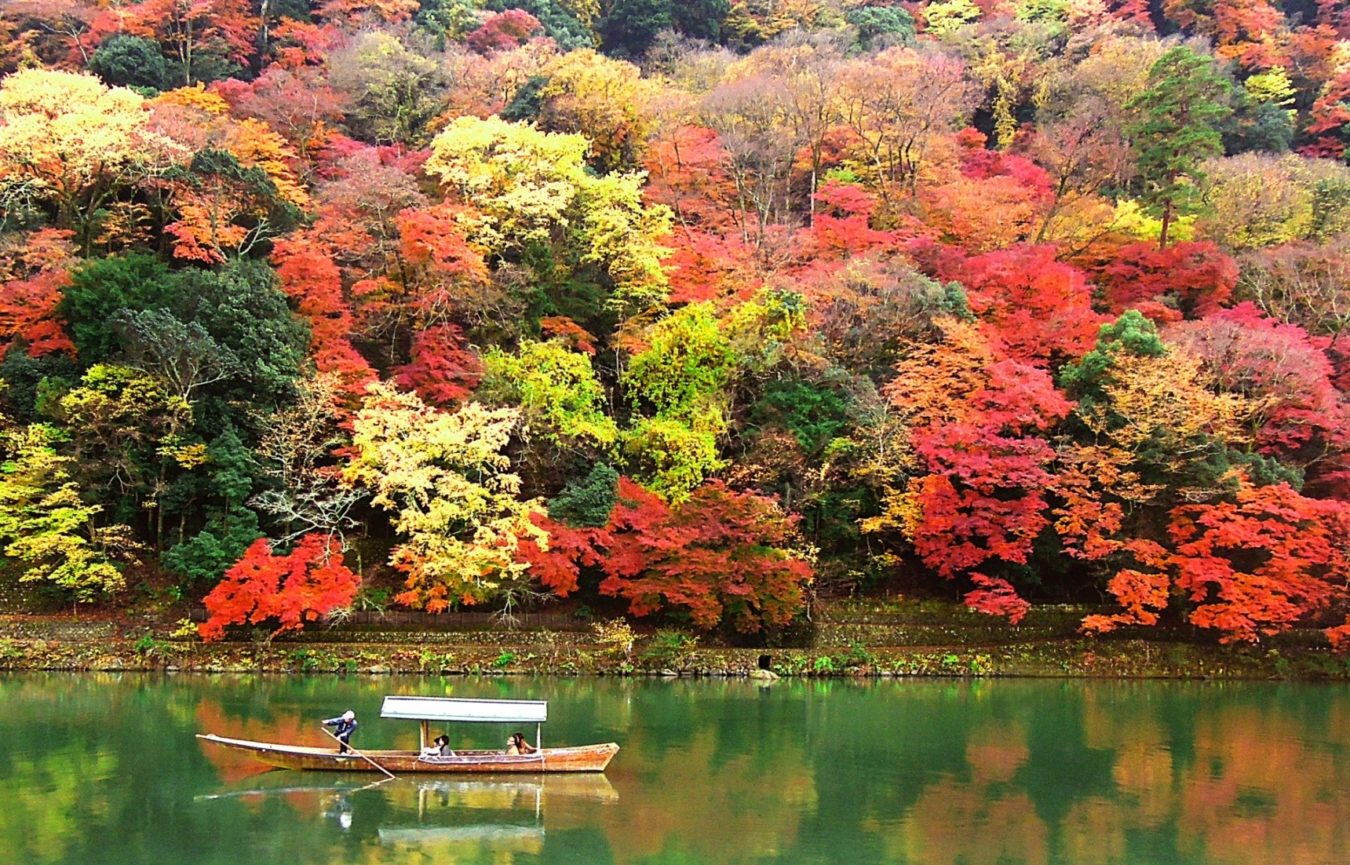 Nằm trong kiểu khí hậu gió mùa với lượng mưa tương đối lớn trong năm, khí hậu ôn hoà mát mẻ, Nhật Bản có đới cảnh quan thiên nhiên phong phú.
Tiêu biểu là mùa thu ở Nhật Bản, còn được gọi là mùa lá đỏ Momiji bởi lúc này khắp đường phố, đồi núi Nhật Bản cả không gian như được nhuộm một màu đỏ chủ đạo từ lá phong, lá thích và những cánh hoa rẻ quạt.
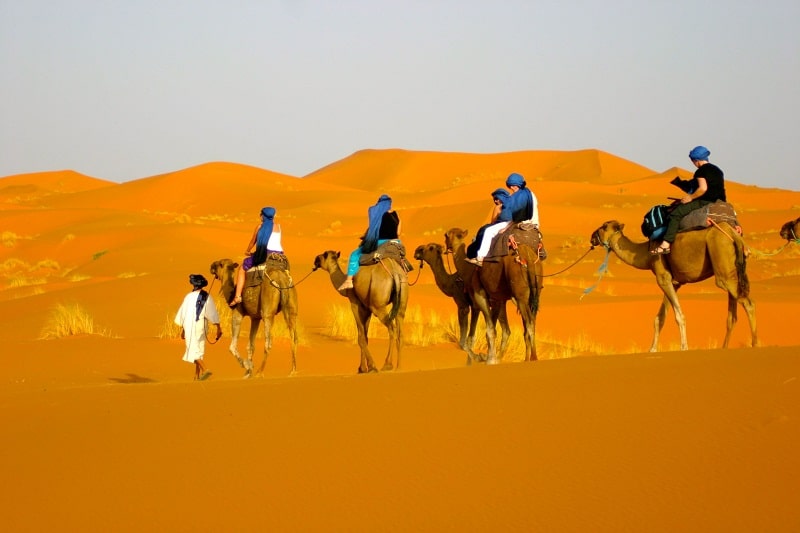 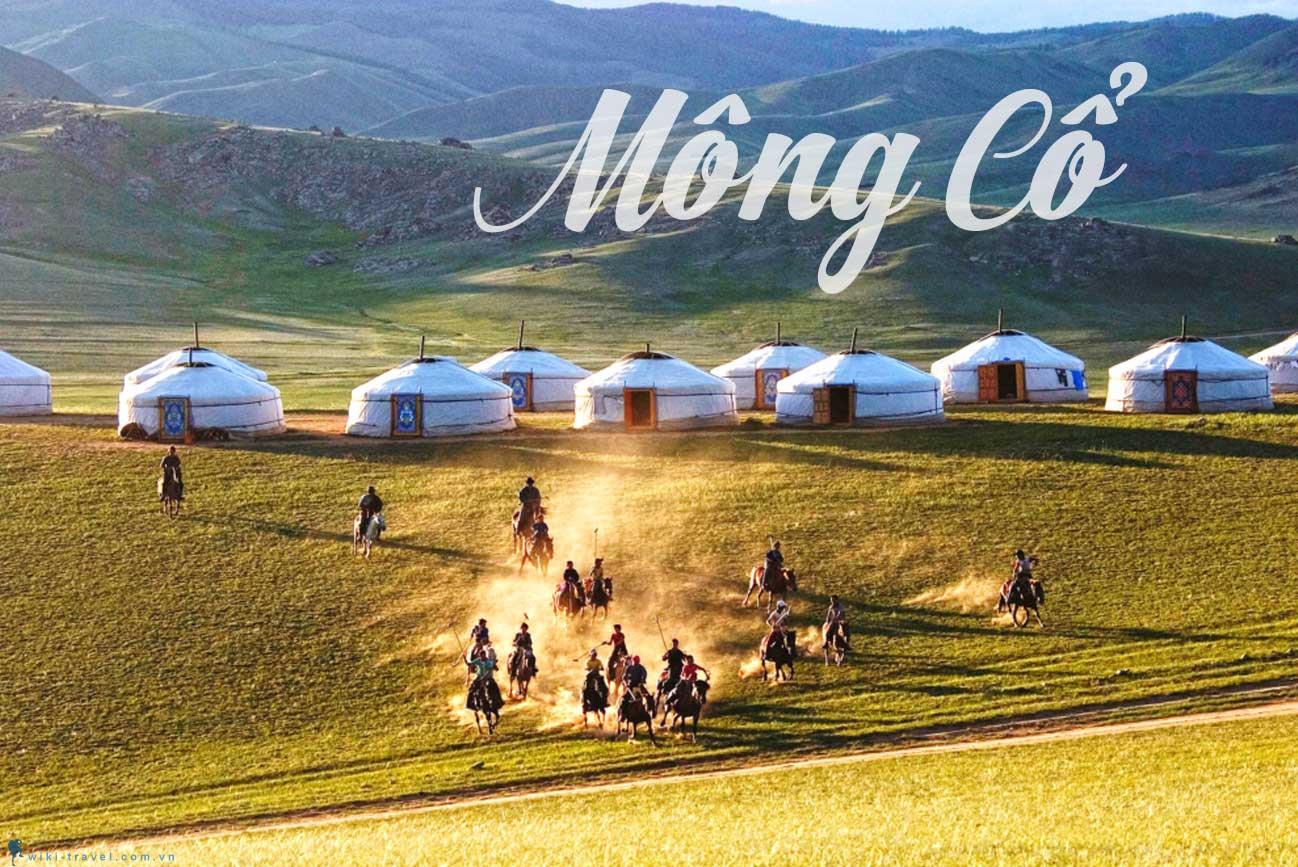 Sa mạc Gobi - trái tim Mông Cổ
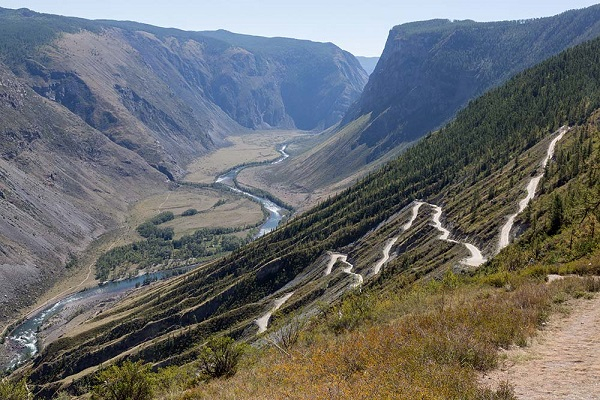 Thảo nguyên Kharkhorin Mông Cổ
Mông Cổ nằm trong kiểu khí hậu lục địa, khí hậu khá khắc nghiệt với mùa đông lạnh giá, lượng mưa trong năm tương đối ít hình thành nên những thảo nguyên rộng mênh mông và hoang mạc Gobi khô cằn.
Dãy núi Altai
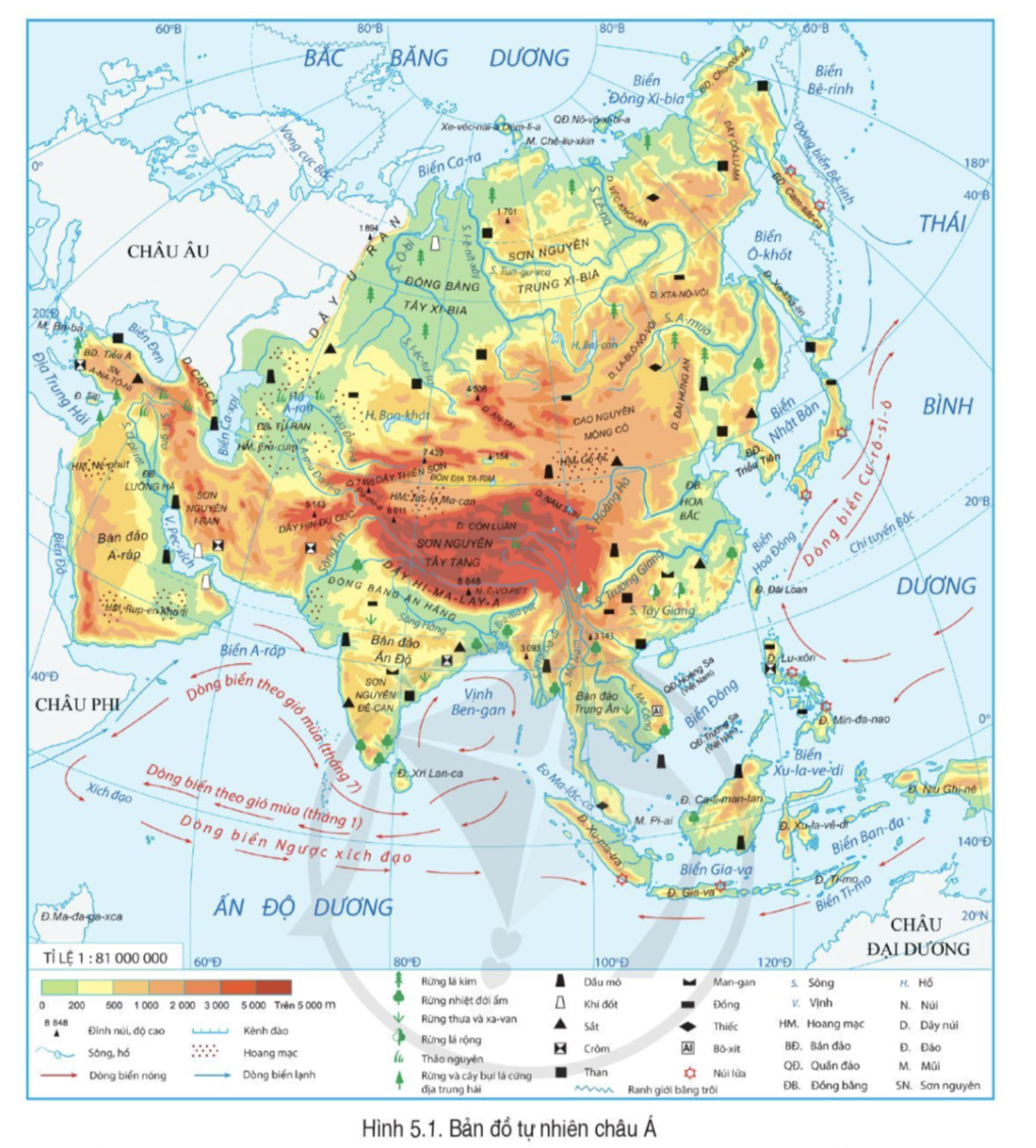 2. ĐẶC ĐIỂM THIÊN NHIÊN
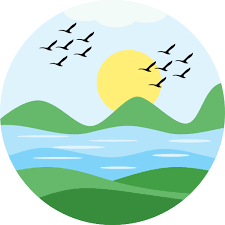 2.3. Sông, hồ
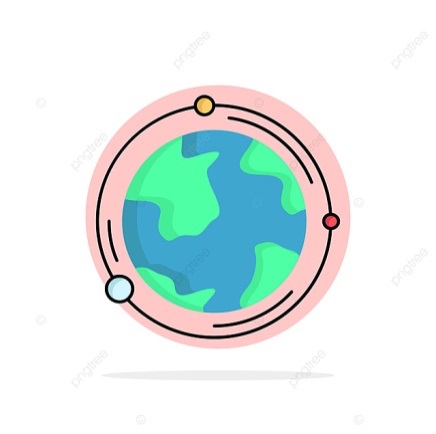 Hồ Bai-can – 31.722km2
GÓC ĐỊA LÍ VUI
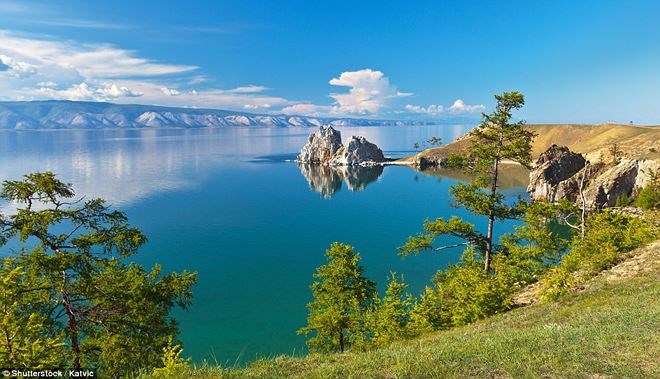 - Lịch sử hình thành lâu đời nhất thế giới
- Sâu nhất thế giới (1642m)
- 20% nước ngọt không đóng băng của thế giới => đủ cho dân số TG sử dụng trong 5 năm
- Đa dạng sinh học – 2500 loài sinh vật
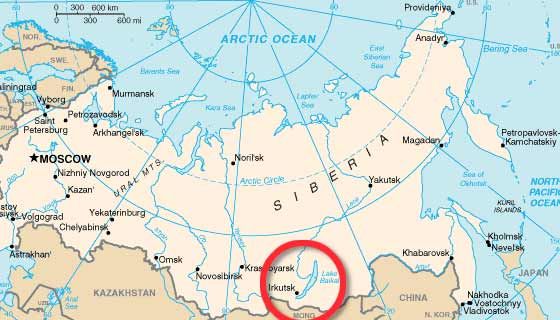 Hòn ngọc của nước Nga
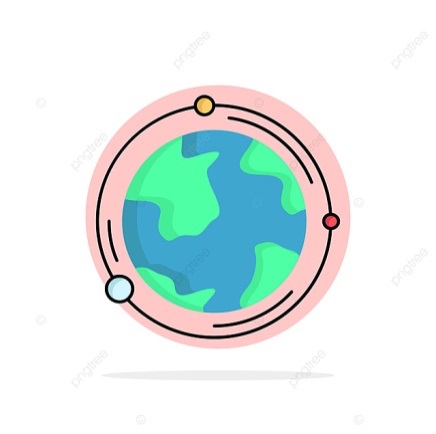 Sông Trường Giang  (Dương Tử)– 6385km
GÓC ĐỊA LÍ VUI
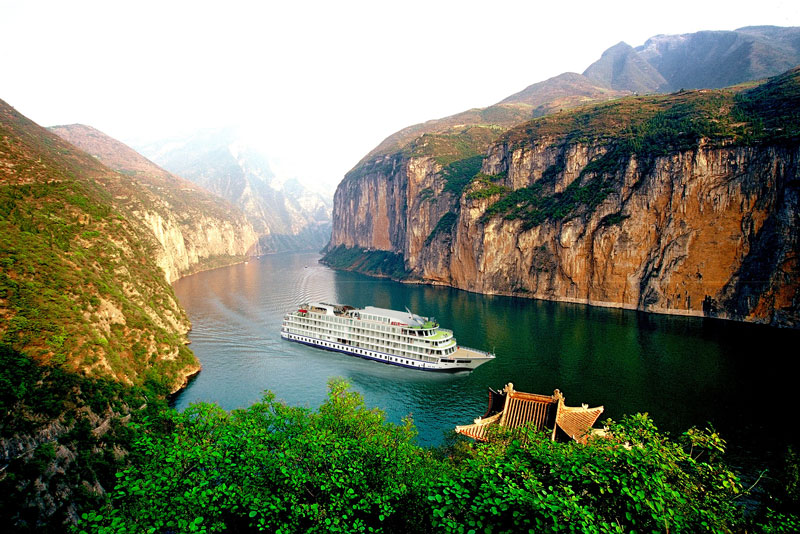 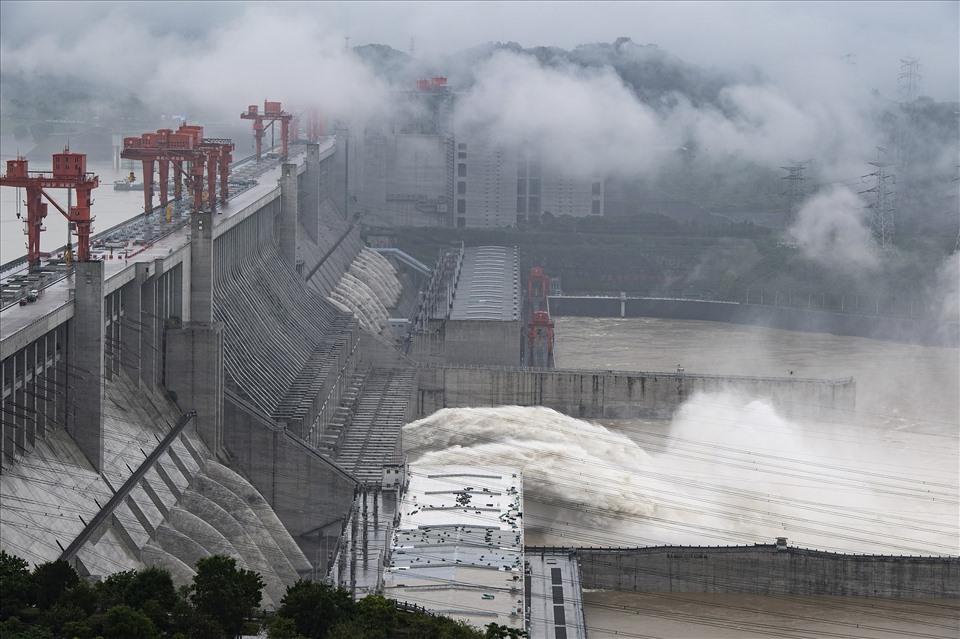 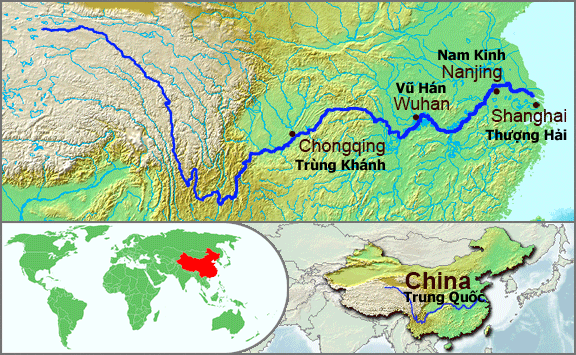 Đập Tam Hiệp-công trình thủy điện lớn nhất thế giới với chiều cao 182m và công suất vào khoảng 110 tỷ kWh
- Sông dài nhất châu Á, dài thứ 3 thế giới
- Bắt nguồn từ cao nguyên Tây Tạng, đổ ra biển Hoa Đông
- 700 phụ lưu
- Là khởi nguồn của nhiều TP nhất thế giới, dòng chảy của lịch sử và văn hóa Trung Quốc
[Speaker Notes: TRường Giang: song dài
Dương Tử: con trai của đại dương]
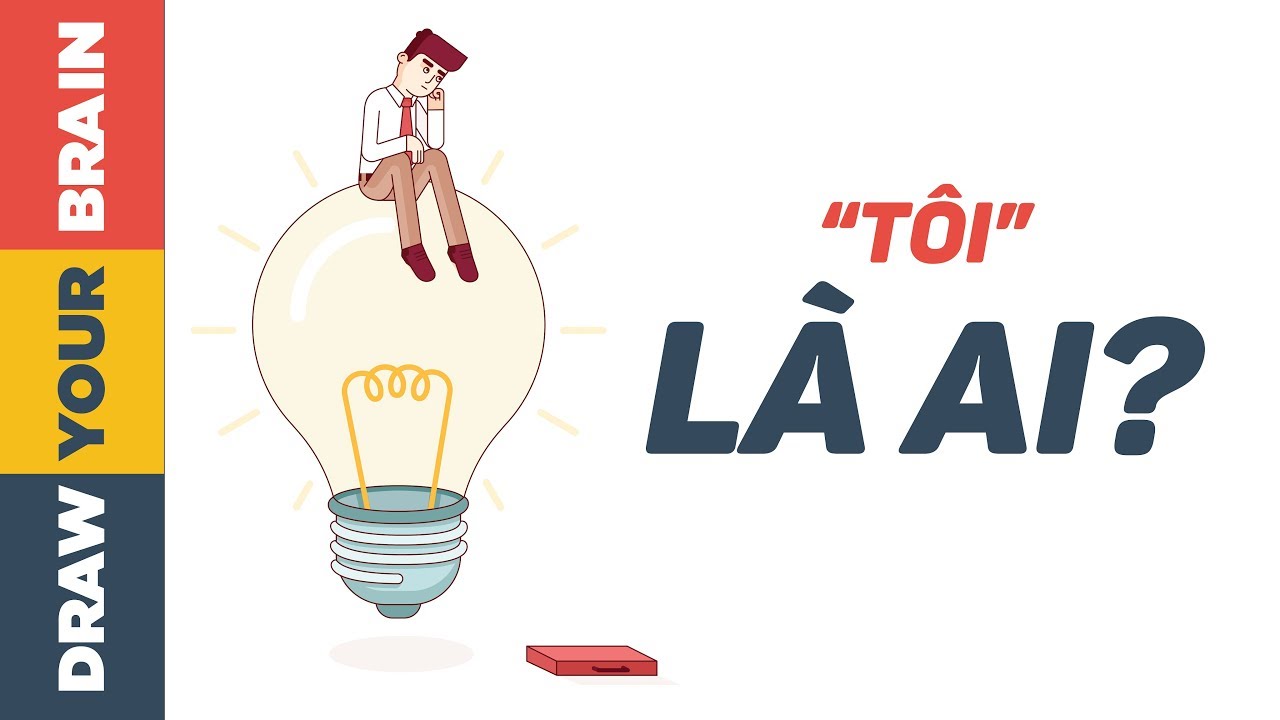 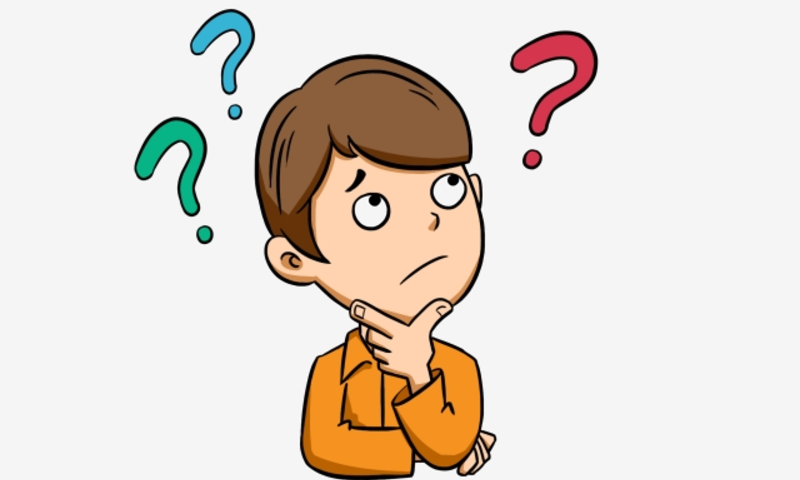 Luyện tập
LUẬT CHƠI
5 đối tượng địa lí
Mỗi đối tượng có 3 gợi ý
HS lắng nghe gợi ý, quan sát trên bản đồ => xác định, đoán được các đối tượng được nhắc đến
      giành quyền trả lời và xác định trên bản đồ
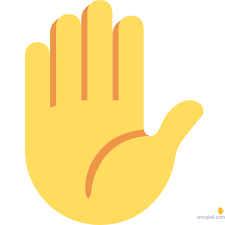 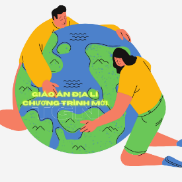 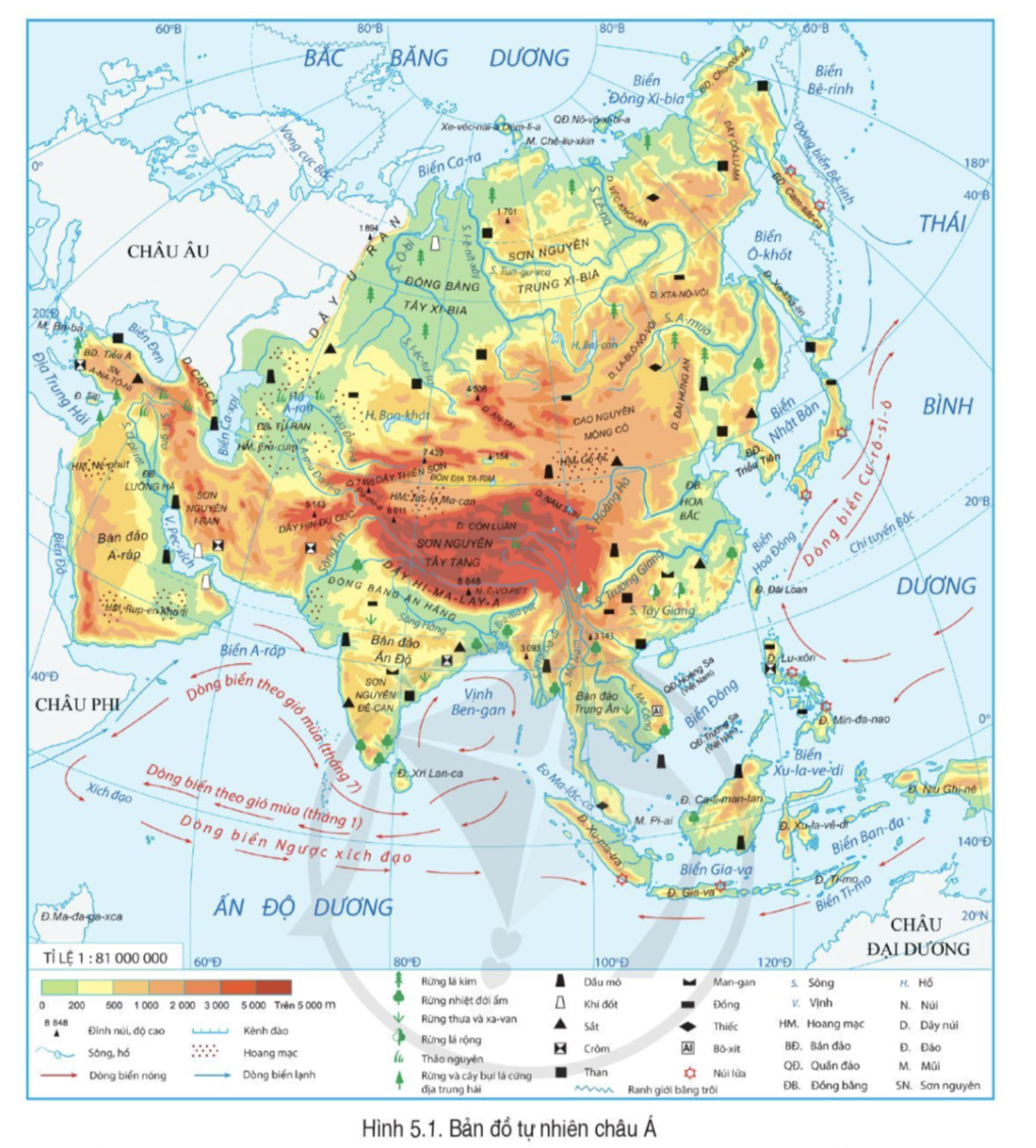 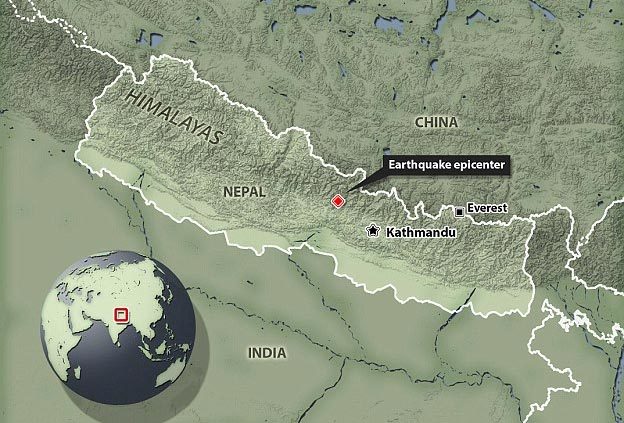 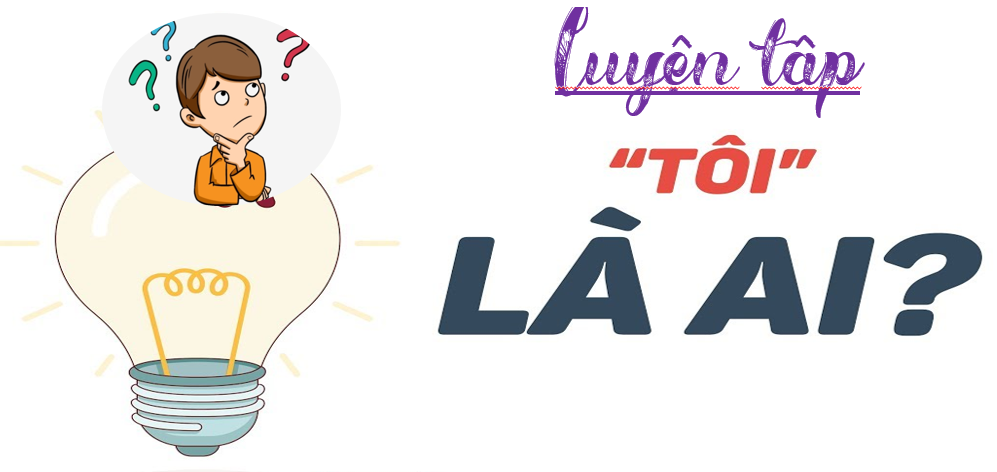 DÃY HIMALAYA
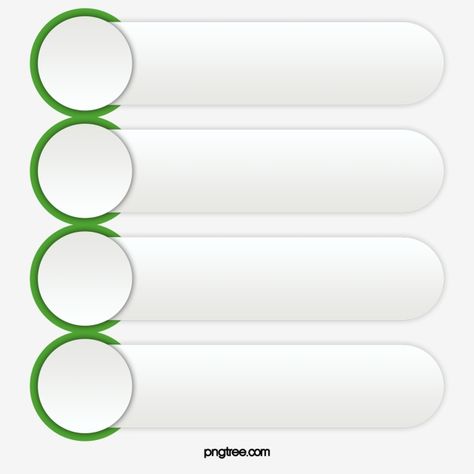 Tôi nằm ở khu vực có địa hình cao nhất châu Á
Tôi là kết quả của sự xô húc giữa 2 mảng kiến tạo
Đỉnh núi cao nhất thế giới nằm ở vị trí của tôi
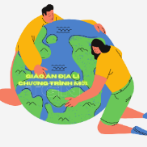 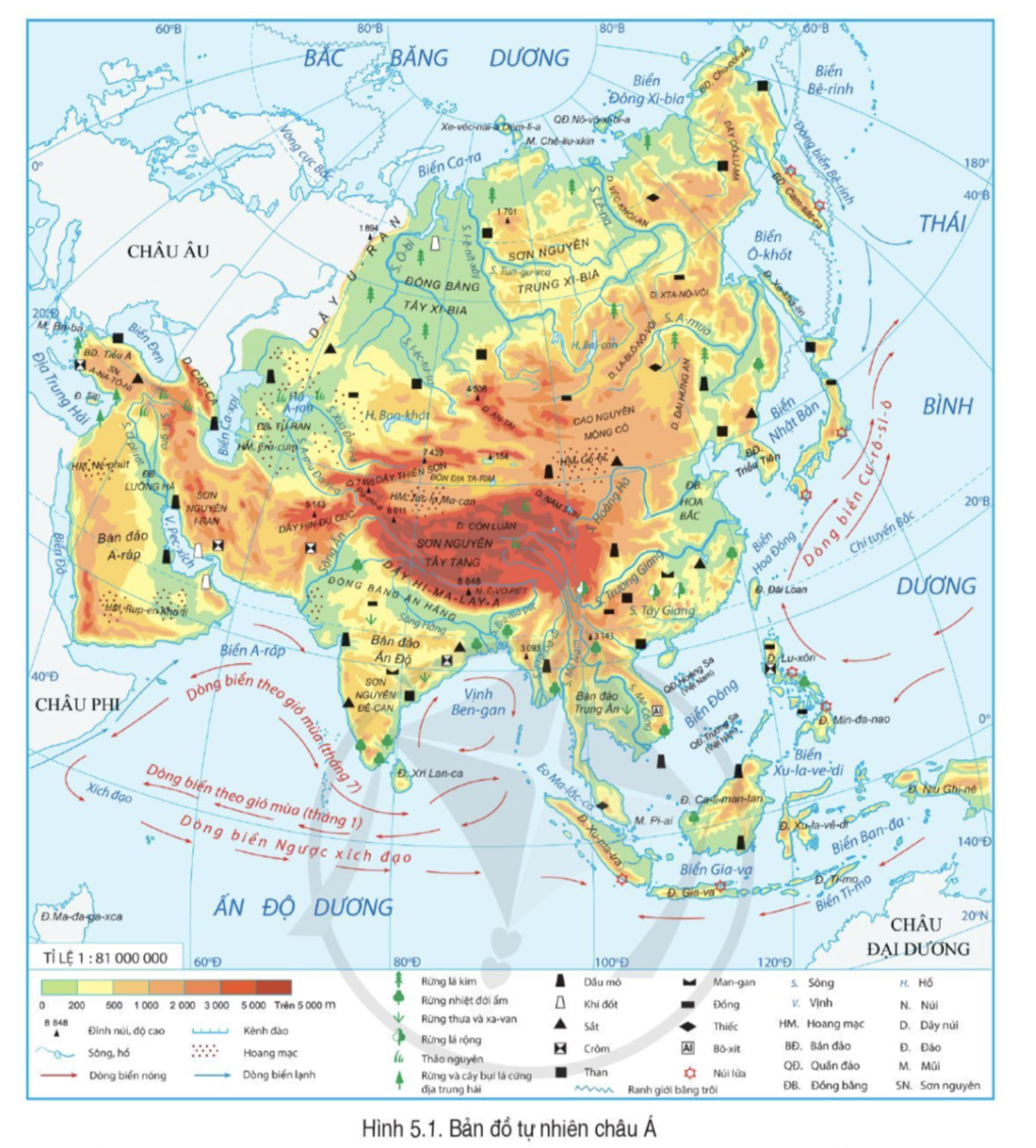 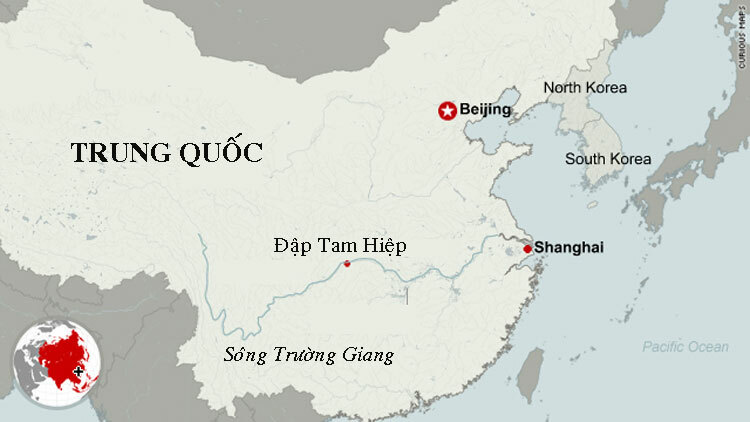 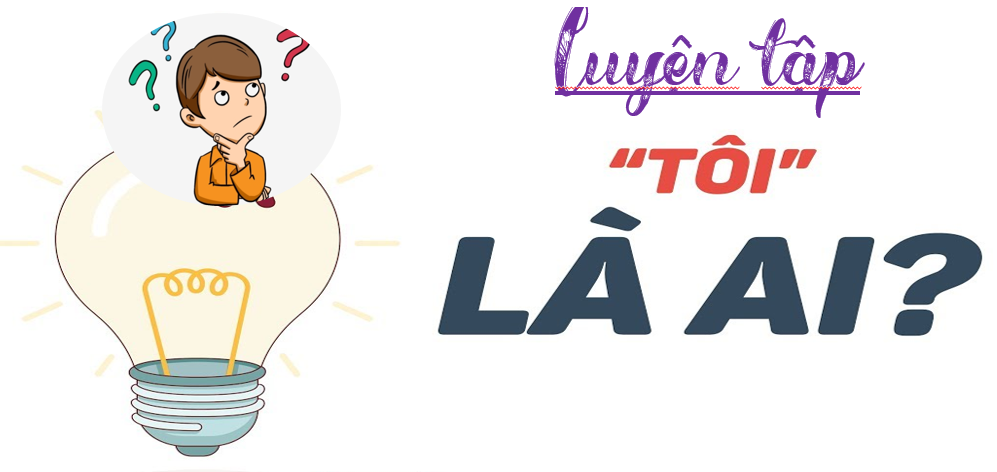 SÔNG TRƯỜNG GIANG
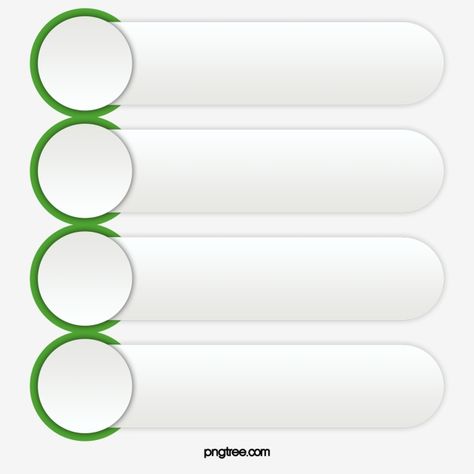 Tôi nằm ở phía Đông của châu Á
Tôi bồi đắp nên đồng bằng Hoa Bắc
Tôi là con sông dài nhất Trung Quốc
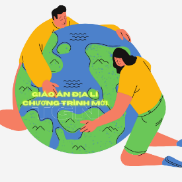 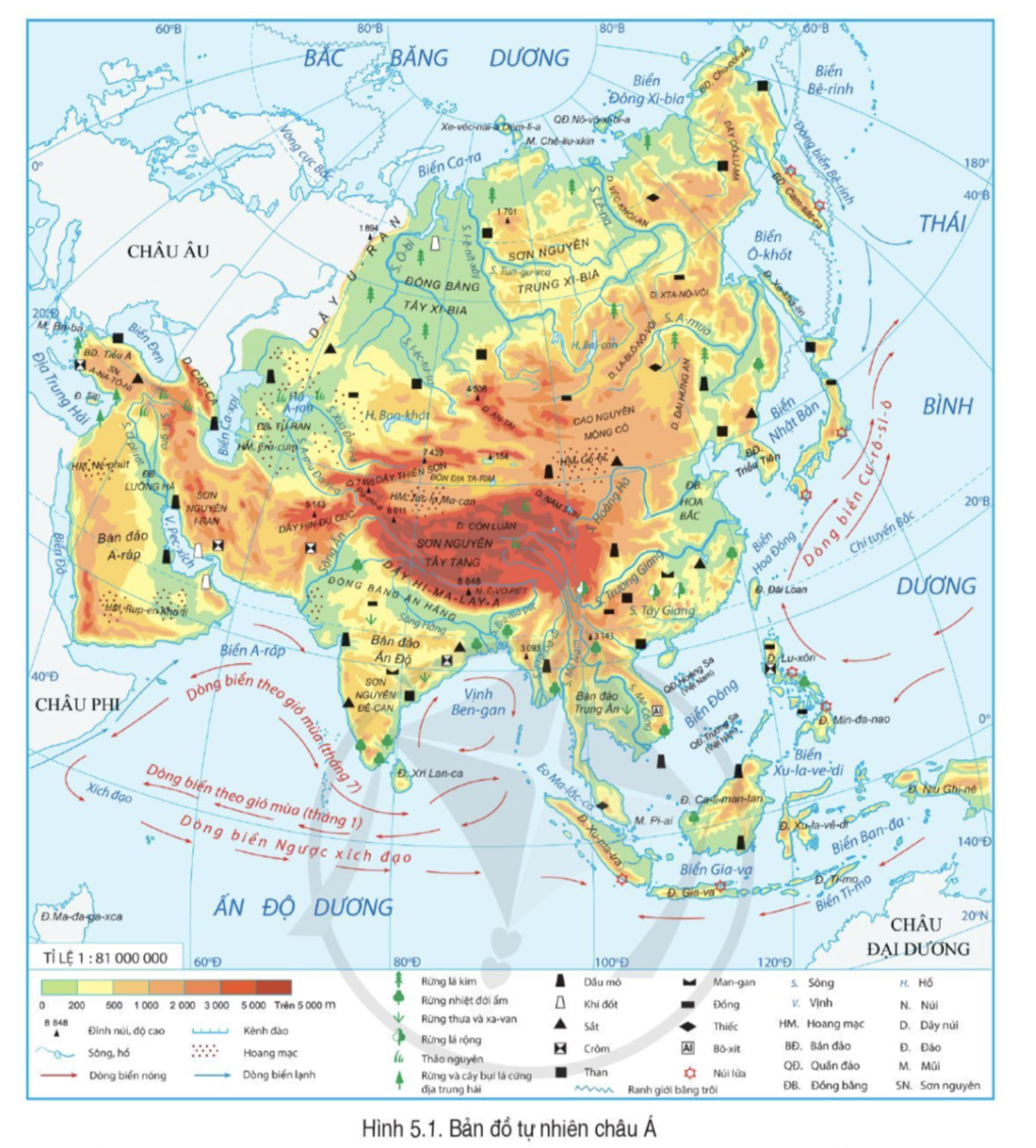 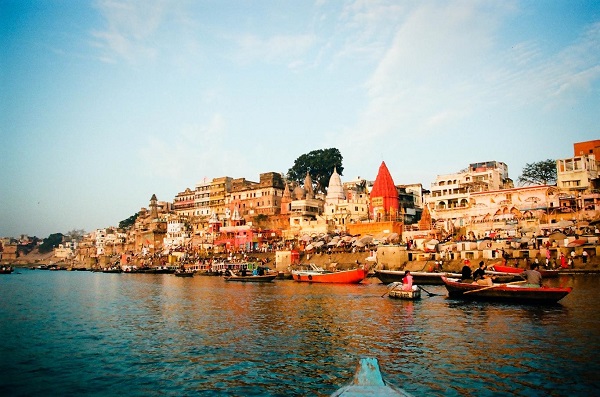 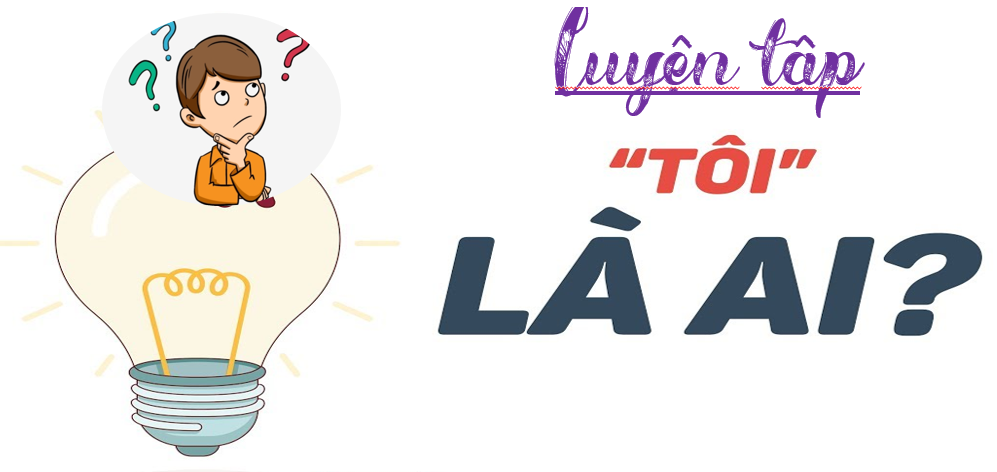 ĐỒNG BẰNG ẤN HẰNG
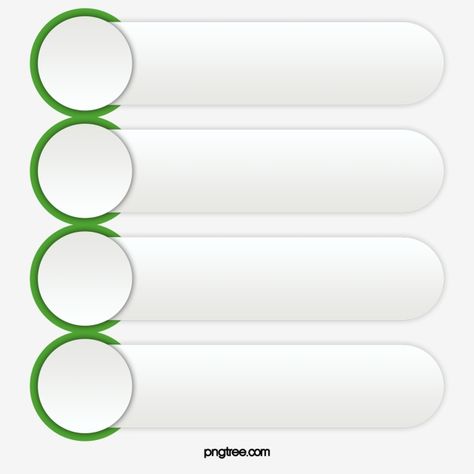 Tôi nằm ở phía Nam của châu Á
Tôi là nơi bắt nguồn của một trong những nền văn minh lớn của châu Á
Tôi được bồi đắp bởi sông Hằng
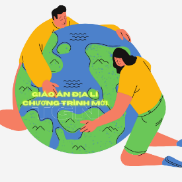 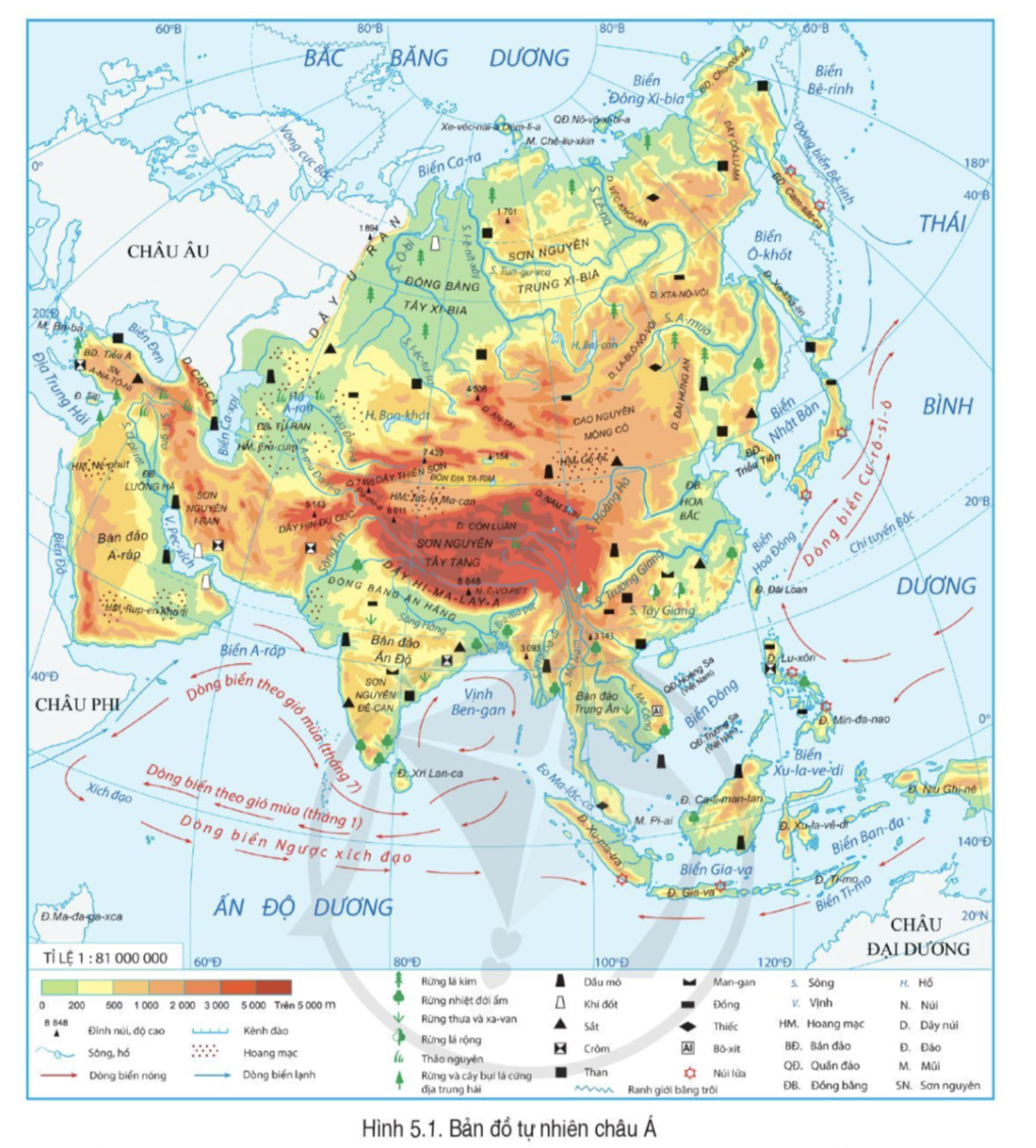 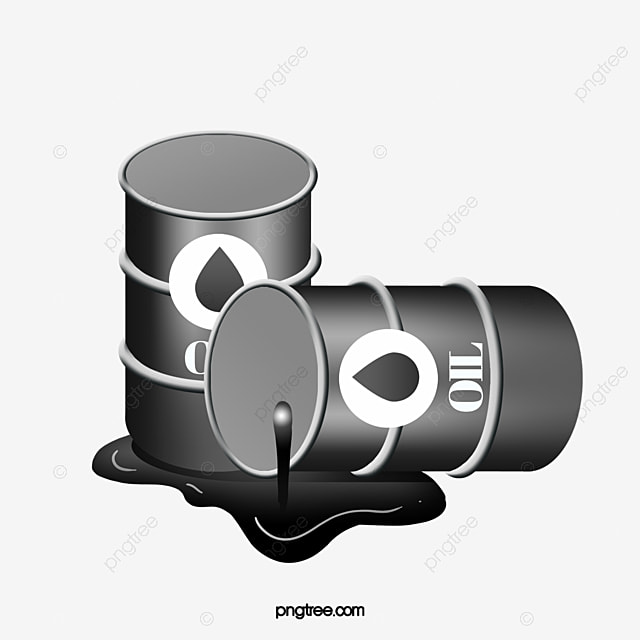 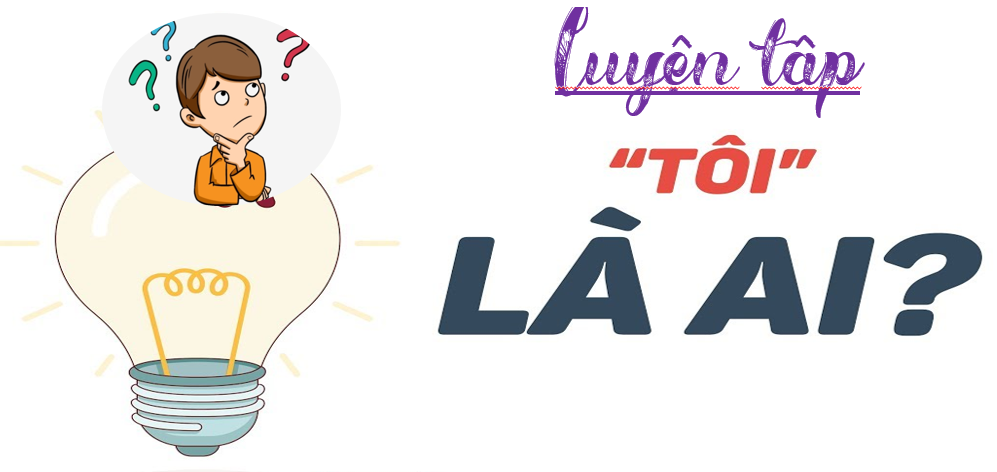 DẦU MỎ
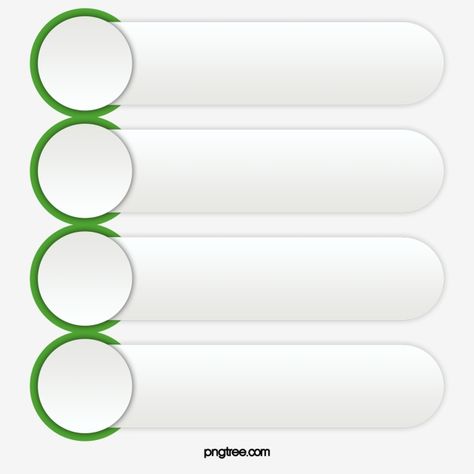 Tôi có mặt ở khắp nơi, nhiều nhất là ở Tây Nam Á
Tôi là nguồn năng lượng không thể thiếu đối với sự phát triển kinh tế - xã hội của con người
Tôi còn được gọi là “vàng đen”
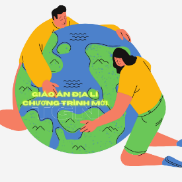 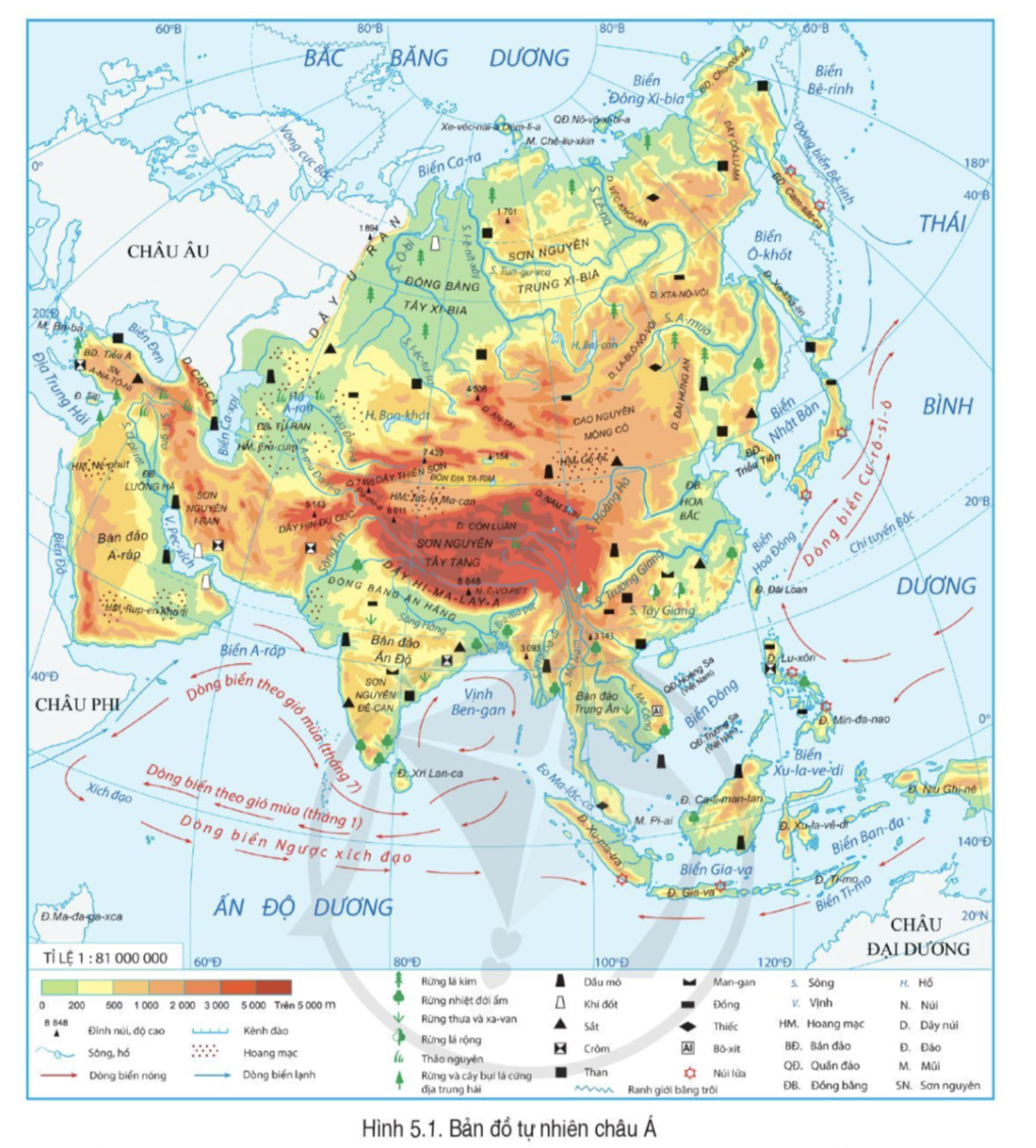 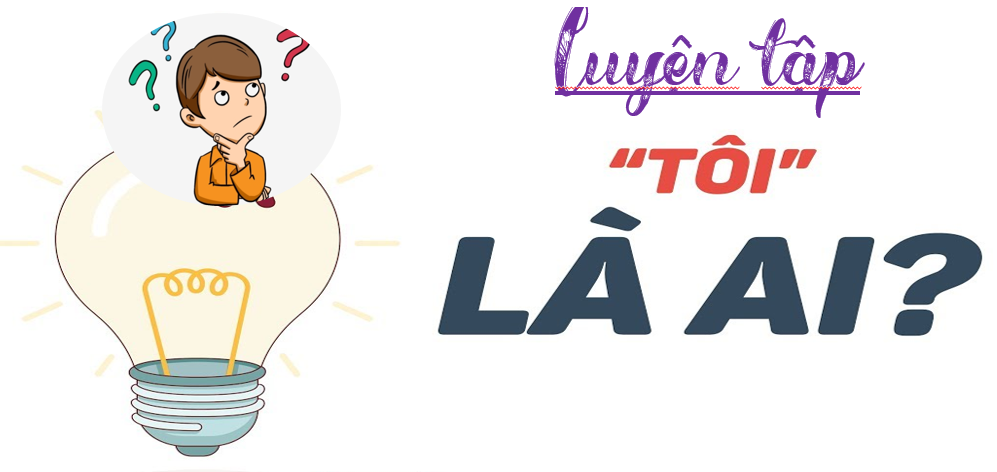 BÁN ĐẢO ARAP
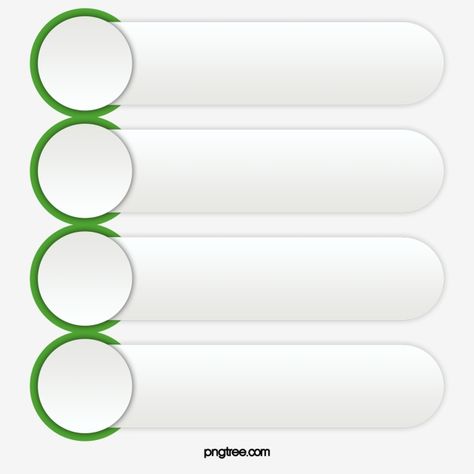 Tôi nằm ở vị trí ranh giới giữa châu Phi và châu Á
Bề mặt của tôi tương đối khô hạn
Tôi được bao bọc bởi biển Địa Trung Hải, biển Đỏ, biển Arap và vịnh Pecxich
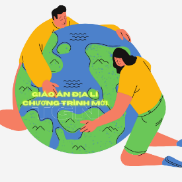 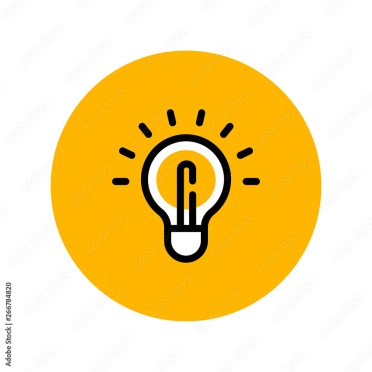 VẬN DỤNG
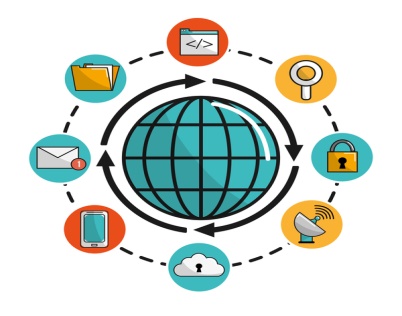 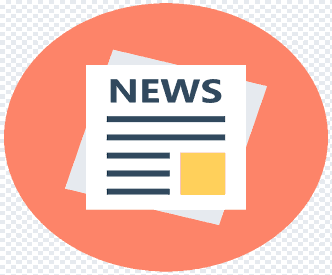 GỢI Ý: sử dụng                                    liên hệ thực tế cuộc sống để tìm hiểu về một số vấn đề:
Nhiệm vụ: Hãy lấy ví dụ cụ thể về việc sử dụng và bảo vệ một trong các thành phần thiên nhiên (địa hình, khoáng sản, sông, hồ…) ở địa phương em.
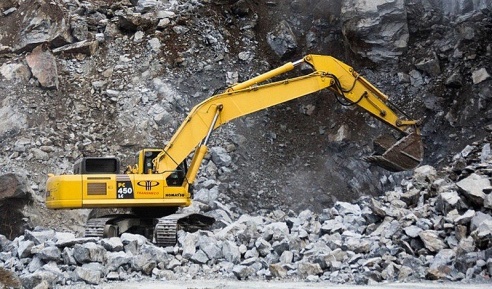 Khai thác và bảo vệ nguồn tài nguyên khoáng sản: dầu, than…
Khai thác và bảo vệ sự trong sạch của nước sông/hồ nơi em sống
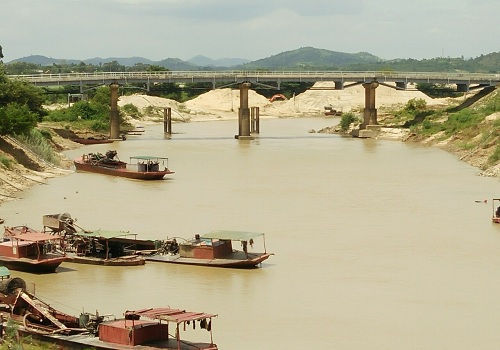 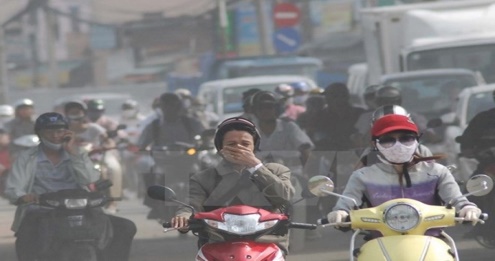 Ô nhiễm môi trường không khí
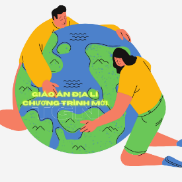